ÉSZAK - AMERIKA
AMERIKAI EGYESÜLT ÁLLAMOK

KANADA
AMERIKAI EGYESÜLT ÁLLAMOK
A Hudson River School a 19. század közepén kialakult amerikai művészeti mozgalom volt, amelyet tájfestők egy csoportja testesített meg, akiknek esztétikai látásmódját a romantika befolyásolta.  A  festmények jellemzően a Hudson-folyó völgyét és a környékét ábrázolták, beleértve a Catskill-t 
Adirondack-ot és a Fehér-hegységet. 
A Hudson River School festői a tájat és a természetet ábrázolták, különös hangsúlyt fektetve a hegyekre, folyókra, erdőkre és vízesésekre.
    A festmények részletesen kidolgozottak voltak, és a valósághű ábrázolásra törekedtek.
Az alkotók gyakran festettek nagy méretű vásznakat, hogy a táj szépségét és monumentális jellegét kiemeljék.
  Az évszakok változásai és a fény-árnyék játékának ábrázolása fontos elem volt a festményeken.
Az amerikai tájat romantikus és idealizált módon ábrázolták, kiemelve az ország szépségét és egyediségét.
Hudson River School néhány kiemelkedő művésze


Asher B. Durand                                             1796-1886
Thomas Cole:                                                  1801-1844
Frederic Edwin Church:                                1826-1900
Albert Bierstadt:                                            1830-1902                                John Gast                                                         1842 -1896
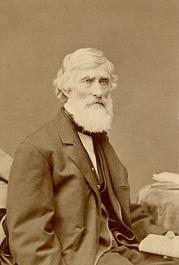 ASHER B. DURAND  
1796-1886
Asher B. Durand (született: 1796. augusztus 21., Jefferson Village, New Jersey , USA – 1886. szeptember 17., Jefferson Village) amerikai festő, metsző és illusztrátor, az egyik alapítója a Hudson River tájfestészeti iskolának.
1812-ben metszet tanonc lesz. 
1823-ra John Trumbull: Függetlenségi  nyilatkozat festményének metszetével megalapozta hírnevét .  A következő évtizedben folytatta az amerikai művészek festményeinek vésett reprodukcióit. 
1835 után főként a portréművészetnek szentelte magát, amerikai elnököt és más politikai és társadalmi tekintélyű amerikait festett meg. 
1840–41-ben Európába látogatott, hogy tanulmányozza a régi mesterek munkásságát. 
Hazatérése után precíz stílusban romantikus tájakat festett a Hudson folyó környékéről, az Adirondack-hegységről és Új-Angliáról . A legkorábbi amerikaiak közé tartozott, akik a szabadban dolgoztak.  Az egyik, leghíresebb festménye Rokon lelkek Kindred Spirits  (1849)
 
Durand a National Academy of Design egyik alapítója (1826) és elnöke volt 1845–1861 között.
John Trumbull festő után,  Asher B. Durand, gravírozó 
A Függetlenségi Nyilatkozat, 1776. július 4. 1823, gravírozás,
51,3 x 76,7 cm, The Metropolitan Museum of Art, New York
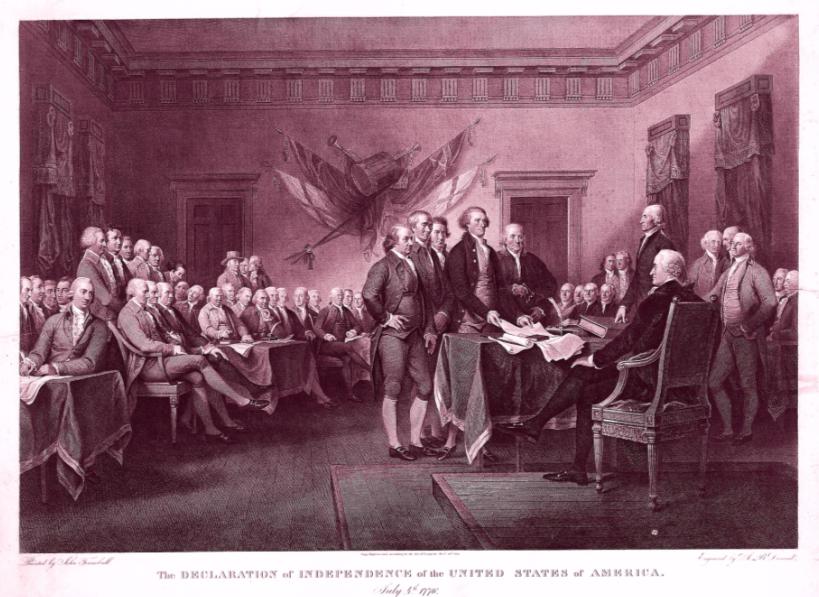 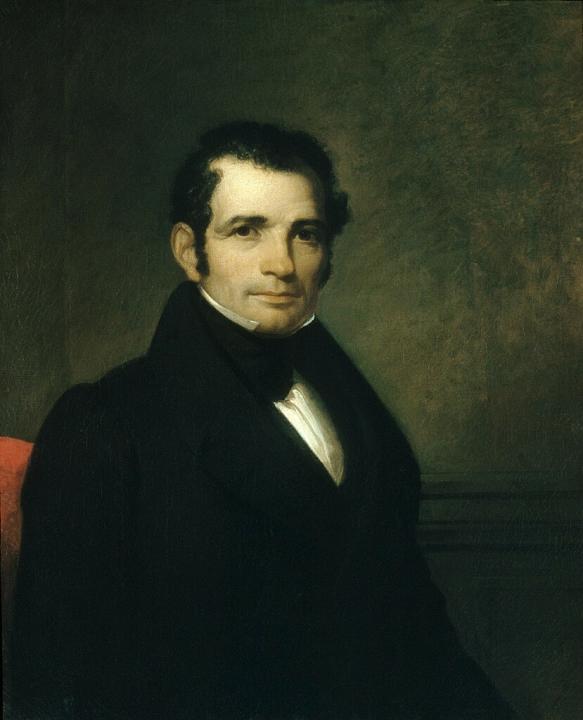 Asher B. Durand  
 Luman Reed portréja
1835. 
olaj, vászon 
  New-York Historical Society
Asher B. Durand: Kilátás Rutland, Vermont közelében, 1837 
olaj, vászon, 74,2 x 92 cm, High Museum of Art, Atlanta
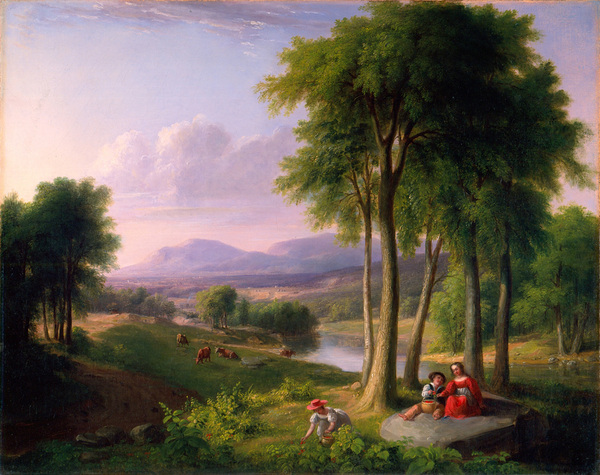 Asher B. Durand: Gyülekező vihar, 1837, olaj, vászon, 91,44 x 97,79 cm
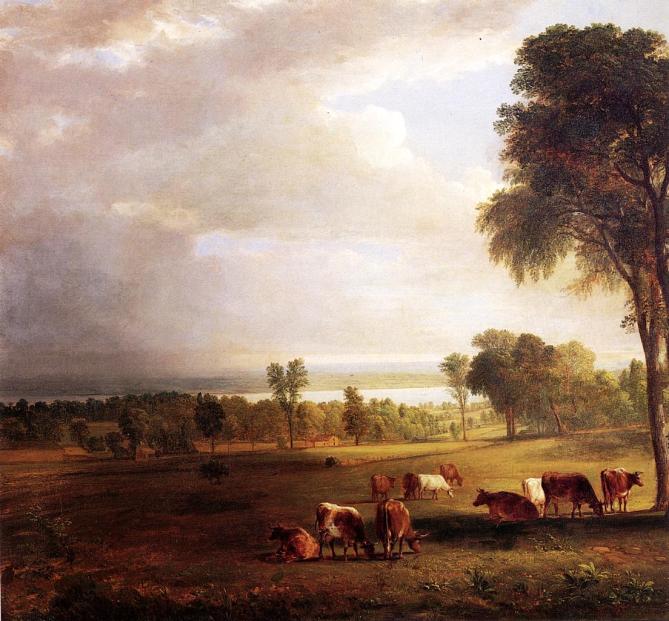 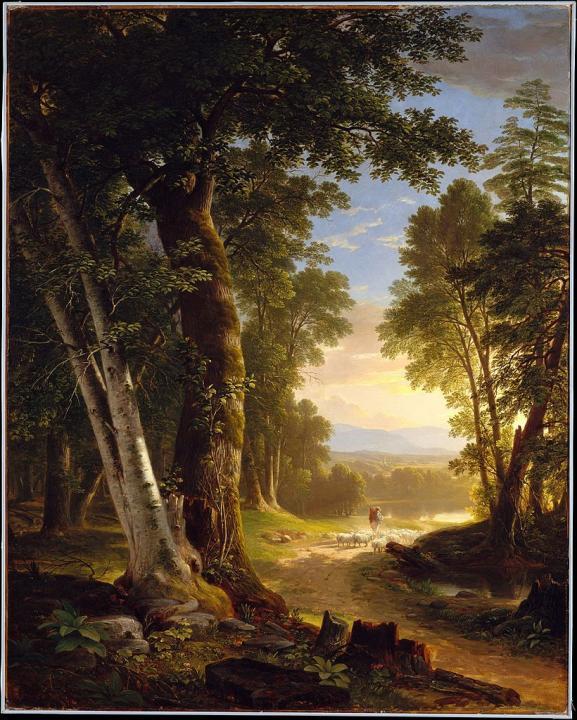 Asher B. Durand
A bükkösök  
1845
 olaj, vászon 
153,4 x 122,2 cm Metropolitan Museum of Art  
New York
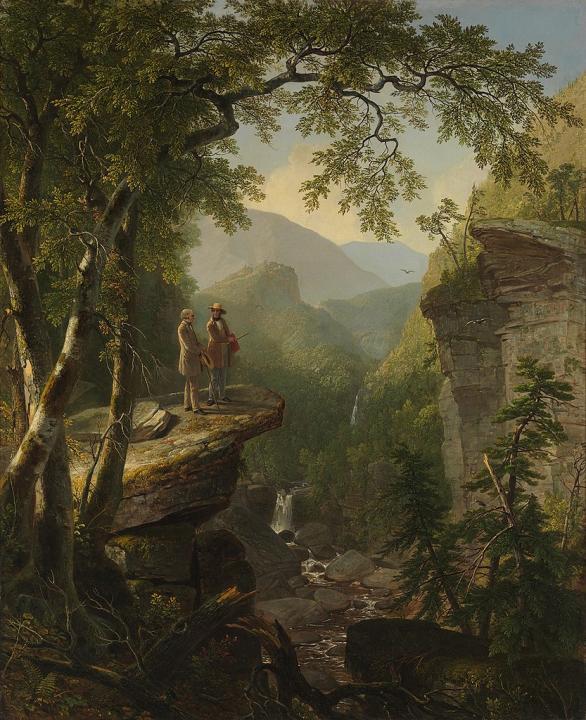 Asher B. Durand
 Rokon  lelkek 
1849  
olaj, vászon 
117 x 92 cm  
Magángyűjtemény
Asher B. Durand: Haladás (A civilizáció előrehaladása), 1853 olaj, vászon, 148,43 × 208,92 cm Virginia Museum of Fine Arts,  Richmond
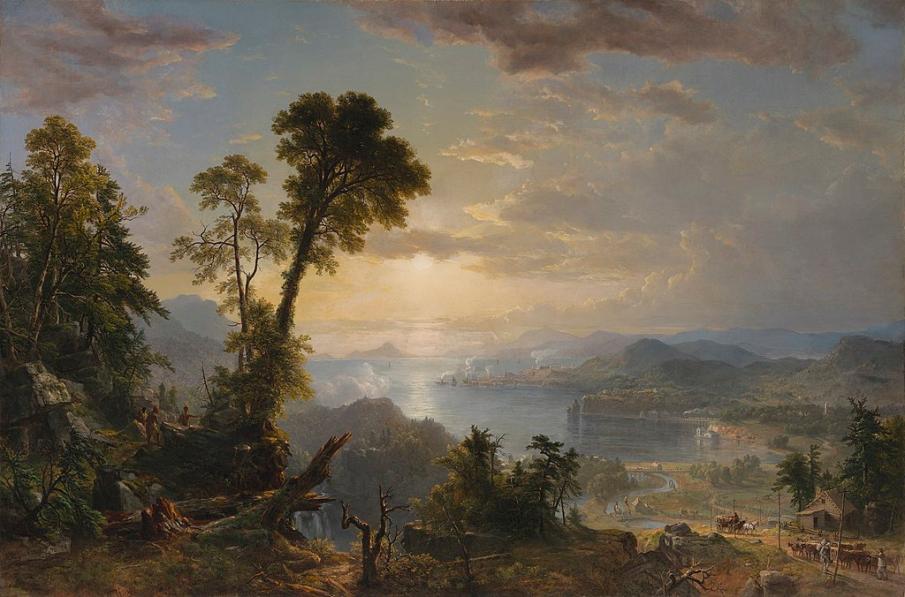 Asher B. Durand:  Az első aratás a vadonban c. 1855, olaj, vászon 
80,3 x 122 cm, Brooklyn Museum,  New York City
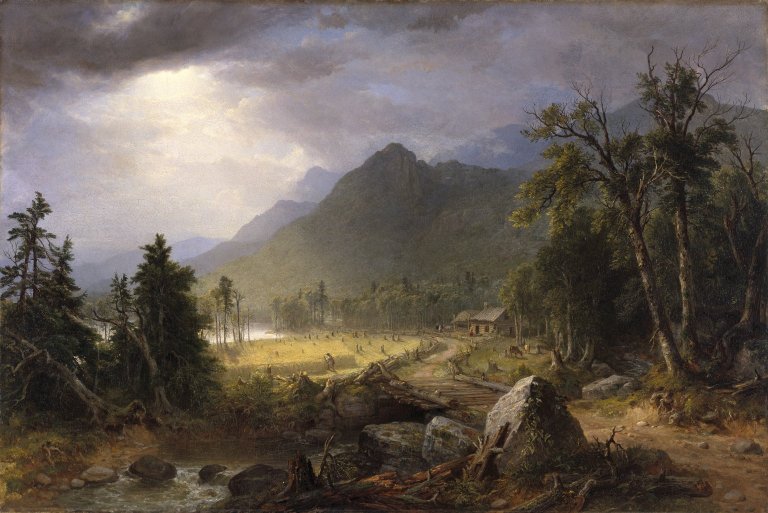 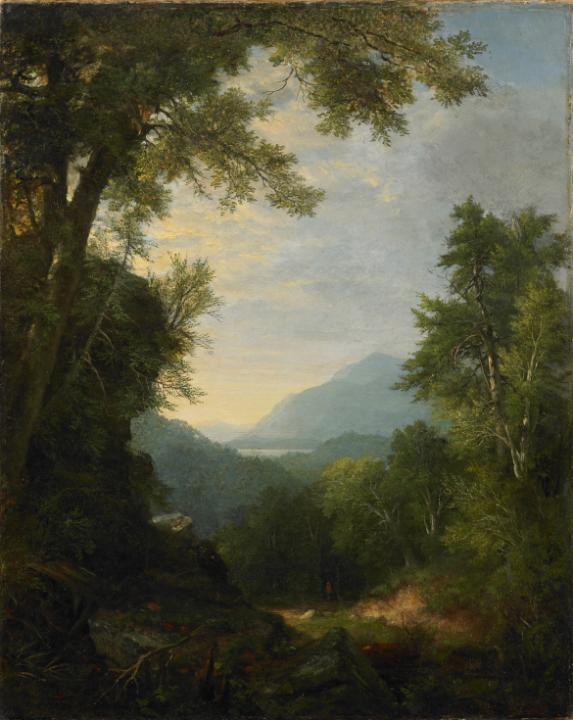 Asher B. Durand
Tájkép
1859
 olaj, vászon 
77 x 61.5 cm 
Princeton University  
Art Museum  Princeton
New Jersey
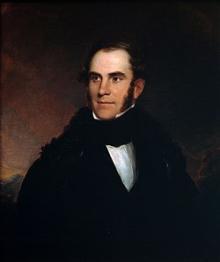 THOMAS COLE 
1801-1848
Thomas Cole (Bolton, 1801. február 1. – Catskill, New York, 1848 február 11.) amerikai festő, a 19. századi  amerikai  
tájképfestészeti irányzat, a Hudson River School atyja.
Az angliai lancashire-i Bolton-le-Moors-ban született 1801-ben, tizenhét évesen családjával az Egyesült Államokba emigrált
 Nagyrészt  Cole-t  tekintik az első nagy amerikai tájfestőnek. 
Romantikus tájairól és történeti festményeiről volt ismert. 
1829-re sikere lehetővé tette számára, hogy részt vegyen a Grand Tour Európán.  
1831–1832-ben  járt Firenzében, Rómában  és Nápolyban. 
Ezt követően számos olasz témát festett: erre példa a Tivoli melletti Metropolitan's View (Reggel) (1832) A Róma környéke, valamint a klasszikus mítosz ihlette a múzeum fantáziadús Titán serlegét.
tájsorozatában, a The Course of Empire-ben (1833–36; New-York Historical Society) csúcsosodott ki, amely öt kép egy ókori klasszikus felemelkedését és bukását dramatizálja. 
 Európai festők hatására, de erős amerikai érzékenységgel egész pályafutása alatt termékeny volt, és elsősorban olajjal, vászonra dolgozott.
Thomas Cole: Tó holt fákkal (Catskill), 1825,  olaj, vászon 68,6  × 85,8 cm,  Allen Memorial Art Museum , Oberlin, Ohio
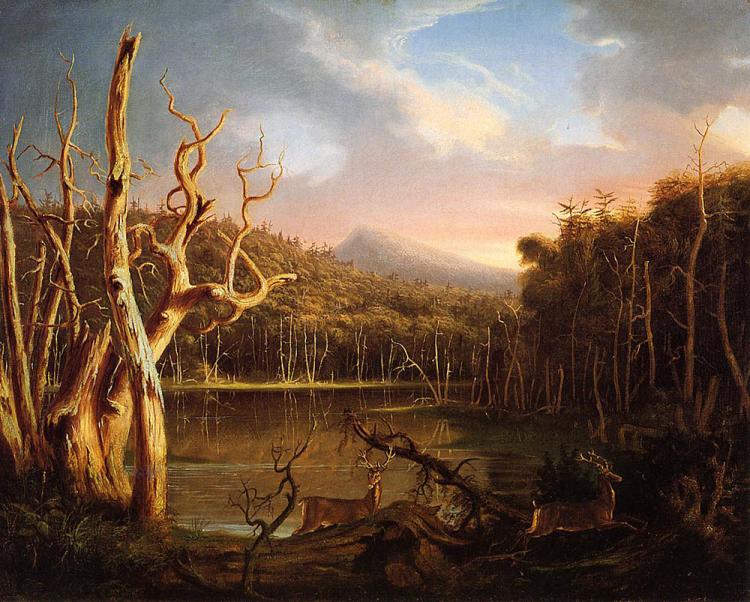 Thomas Cole: A vihar, c.1826, High Museum of Art, Atlanta
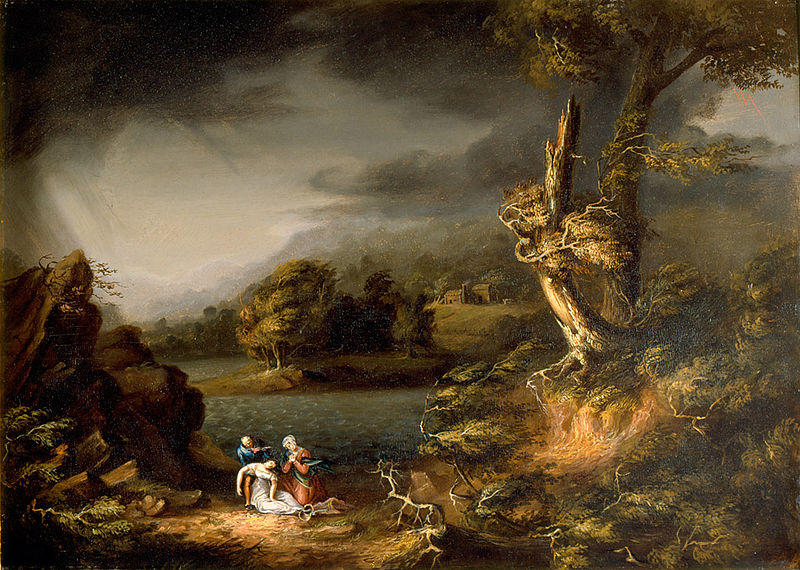 Thomas Cole: Kaaterskill-vízesés,  1826, olaj, vászon,  25,2 x 36,3 cm Wadsworth Atheneum Museum of Art, Hartford, Connecticut
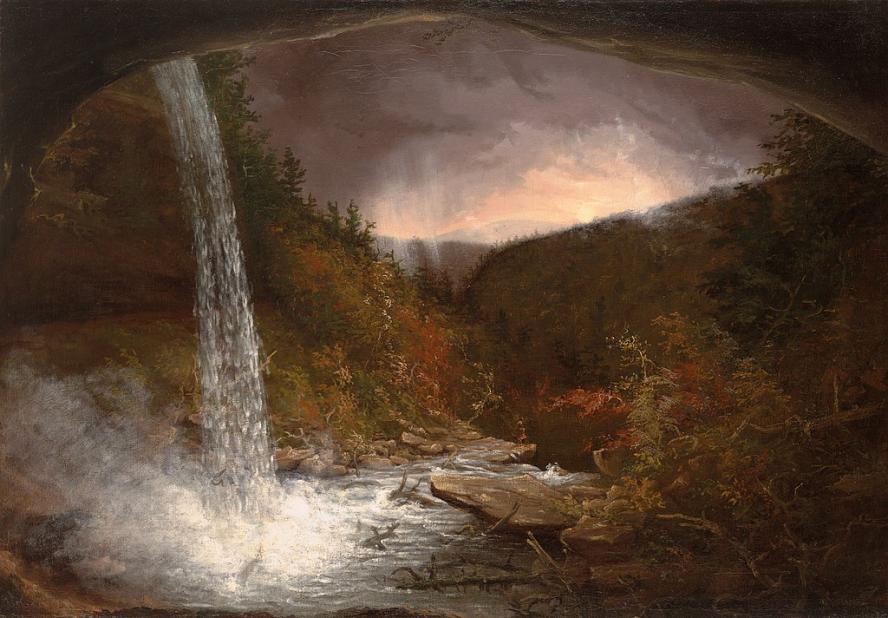 Thomas Cole: Napkelte a Catskillsben, 1826 olaj, vászon 64,8 x 90,1 cm  
 National Gallery of Art, Washington DC
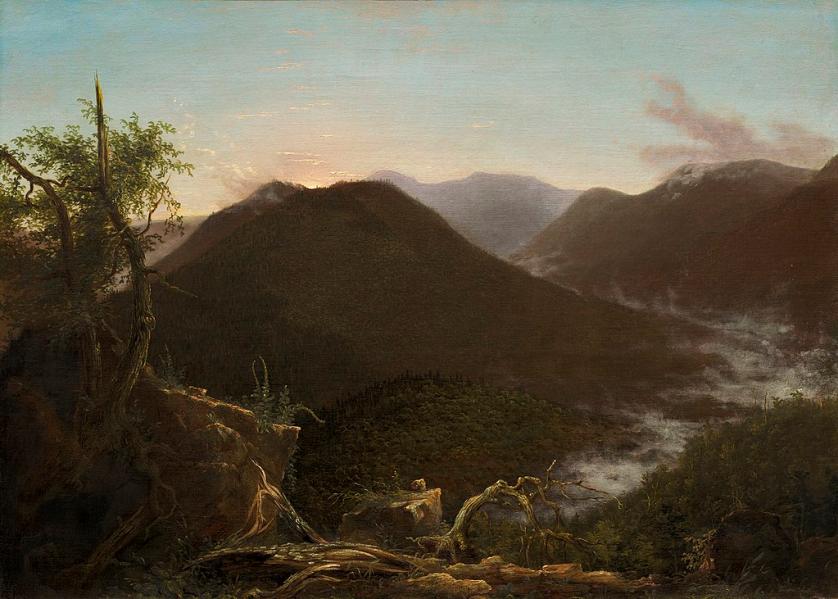 Thomas Cole:  Béke napnyugtakor (este a Fehér-hegységben) c. 1827 olaj, vászon, 68.9 x 81.9 cm, Fine Arts Museums of San Francisco
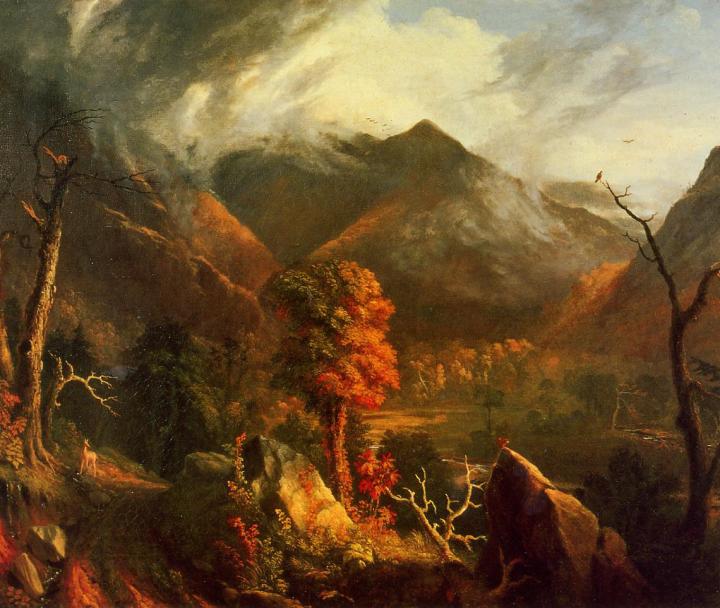 Thomas Cole:  Az utolsó mohikán - Cora halála, c. 1827, olaj, vászon University of Pennsylvania Museum of Archaeology and Anthropology Philadelphia, PA.
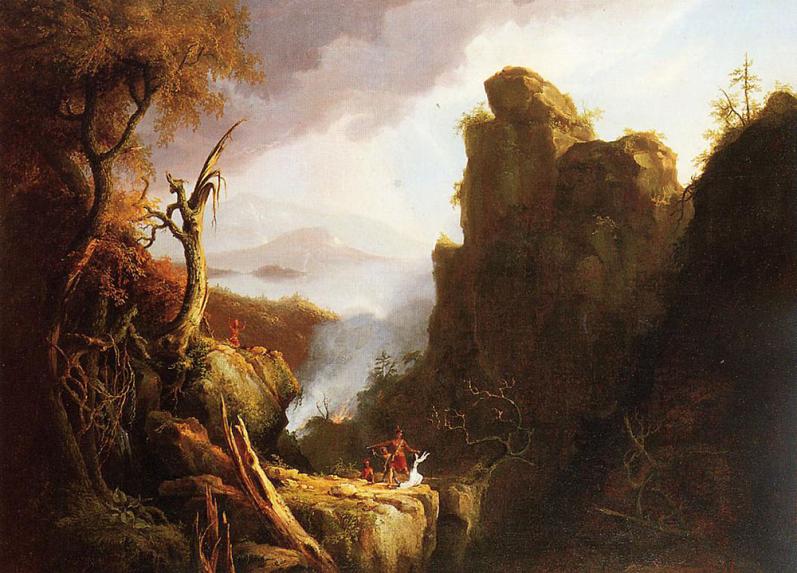 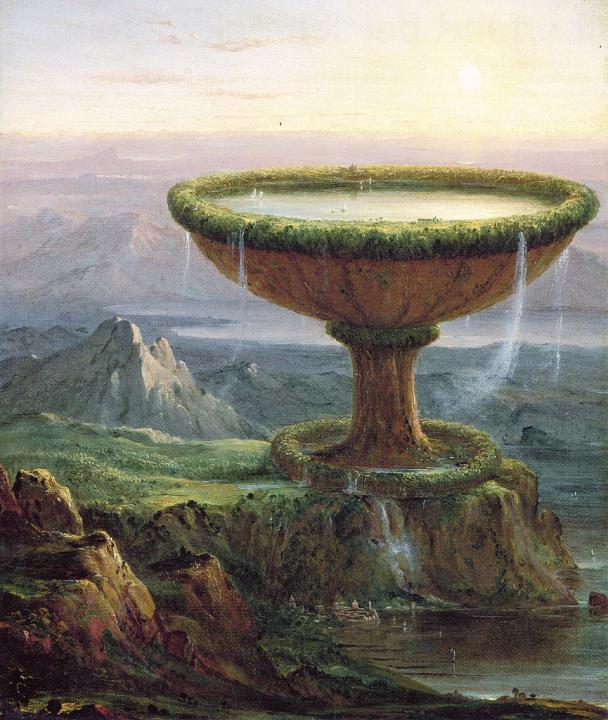 Thomas Cole   
A Titán serlege  
1833 
 Olaj, vászon  
49 × 41 cm. A Metropolitan Museum of Art 
 New York
Thomas Cole: A Titán serlege, (részlet), 1833, Olaj, vászon  
49 × 41 cm, A Metropolitan Museum of Art  New York
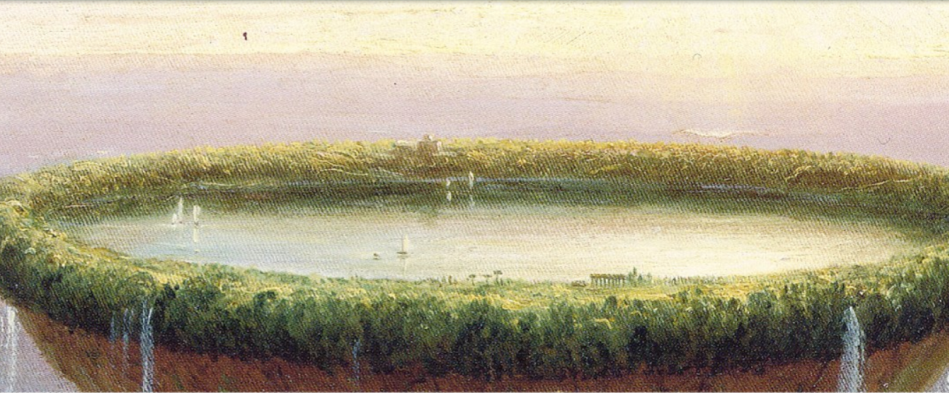 Thomas Cole: A Titán serlege, (részlet), 1833, Olaj, vászon  
49 × 41 cm, A Metropolitan Museum of Art  New York
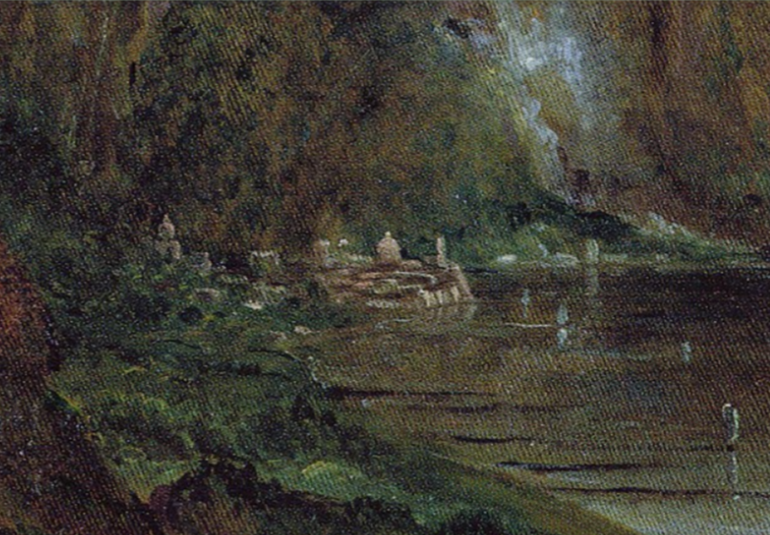 Thomas Cole: Kilátás a Mount Holyoke-ról, Northampton, Massachusetts,( vihar után – The Oxbow ), 1836, olaj, vászon 
130,8 x 193 cm,The Metropolitan Museum of Art
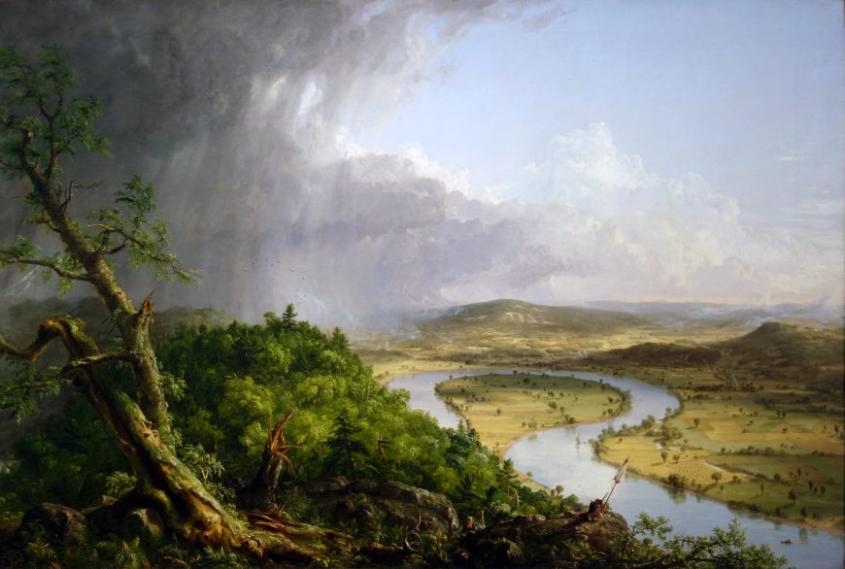 Thomas Cole:  A birodalom útja – Beteljesülés, 1836, olaj, vászon 
 129.5 x 193 cm,  New-York,  Historical Society
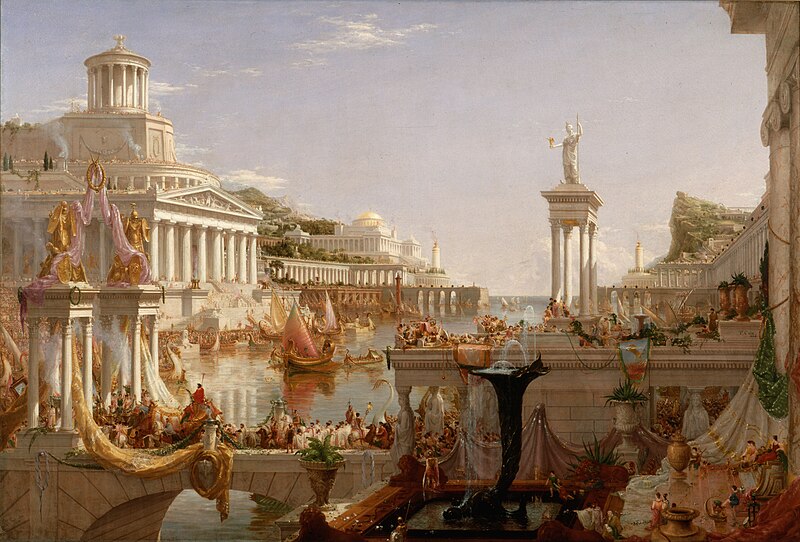 Thomas Cole:  A birodalom útja – Az árkádiai állam, 1836 
olaj, vászon, 100,3 161,2 cm,  New-York, Historical Society
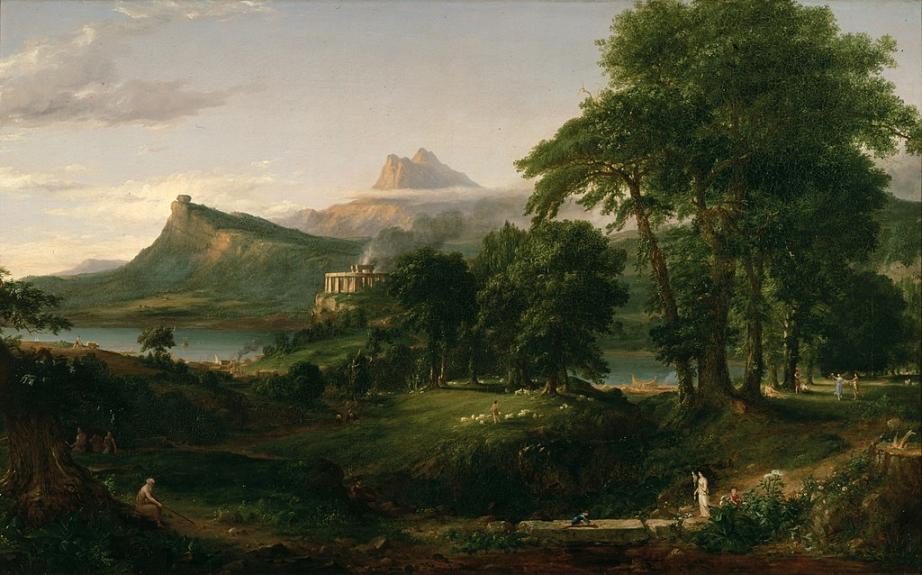 Thomas Cole: Az élet útja – Férfikor, 1840, olaj, vászon 
152,4 x 231,1 cm,Taft Museum of Art, Cincinnati, Ohio
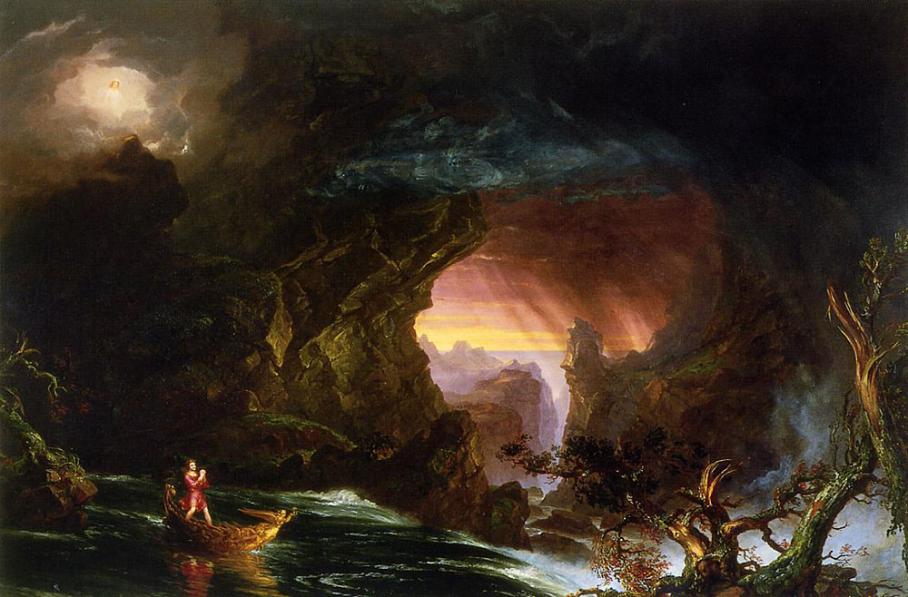 Thomas Cole : Az élet útja – Gyermekkor, 1842, olaj, vászon 
134,3 x 195,3 cm,  National Gallery of Art, Washington DC
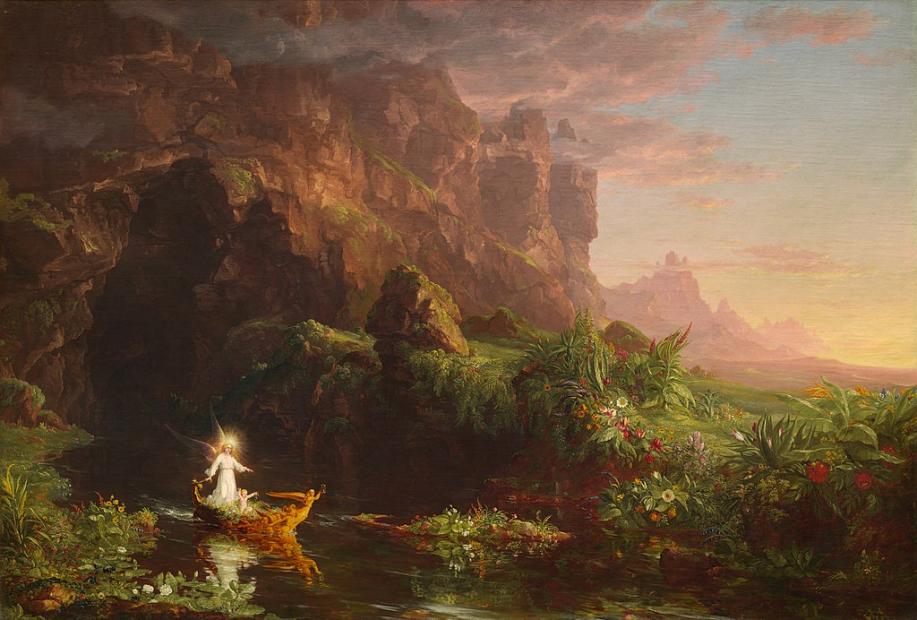 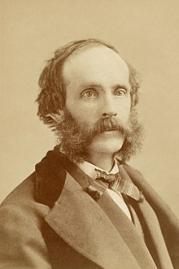 FREDERIC EDWIN CHURCH 
1826-1900
Frederic Edwin Church,  (Hartford, Connecticut, 1826. május 24.– New York, 1900.  április 7.)  amerikai, tájképfestő  
(jacksoni korszak, Hudson River School, luminista irányzat.  A második generáció legkiválóbb alkotásait 1855 és 1875 között festették, olyan művészek, mint Frederic Edwin Church  és Albert Bierstadt ).
Tizennyolc éves korában lett az előző generáció amerikai festőóriásának, a Hudson River School néven ismertté vált tájképfestői irányzatot útjára indító Thomas Cole-nak (1801-1848) a tanítványa a New York állambeli Palenville-ben. 

Öt évvel később, 1849-ben már a National Academy of Design tagja. Első jelentősebb művét a hartford-i Wadworth Atheneum, az Egyesült Államok legrégibb művészeti múzeuma vásárolta meg. 1848-ban New Yorkban nyitott műtermet. 

1857-ben nagy országos, sőt nemzetközi ismertségre tett szert,  
A Niagara (Corcoran Gallery of Art, Washington, DC) című, hét láb széles képével , amely megdöbbentette a nézőket New Yorkban és Nagy-Britanniában, a szélesség és az elképesztő hitelesség kombinációjával.
Frederic Edwin Church:  A felhők felett napkeltekor, 1849
 olaj, vászon,  69,2 x 102,2 cm,The Tuscaloosa Museum of Art Tuscaloosa, Alabama
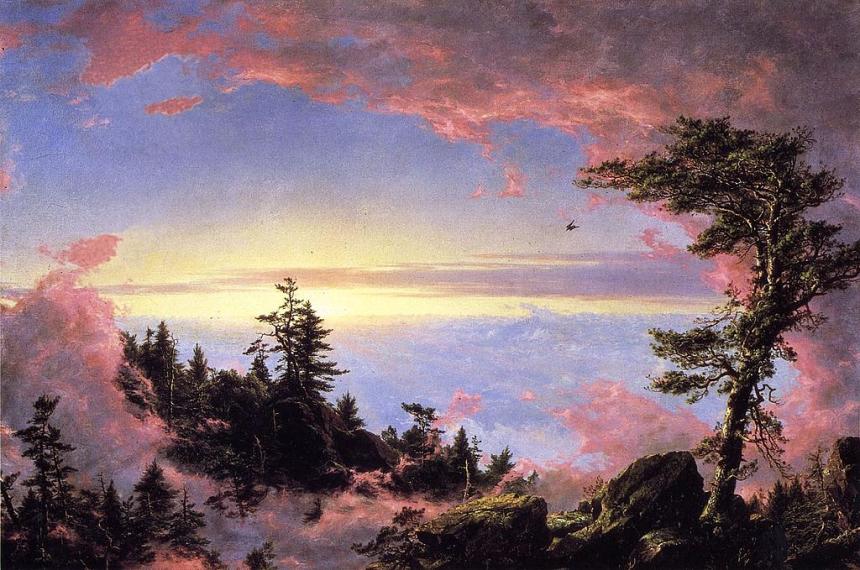 Frederic Edwin Church: Nyár Dél-Amerikában, c. 1853, olaj, tábla Francis Lehman Loeb Art Center, Poughkeepsie, New York
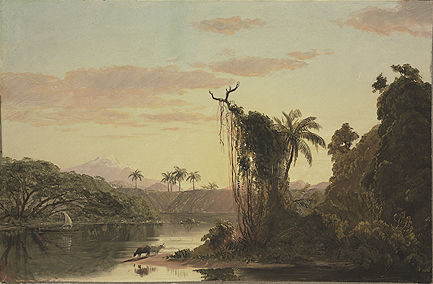 Frederic Edwin Church:  Niagara-vízesés, 1857,olaj, vászon 
101.6  x 229.9 cm,   National Gallery of Art, Washington, D.C
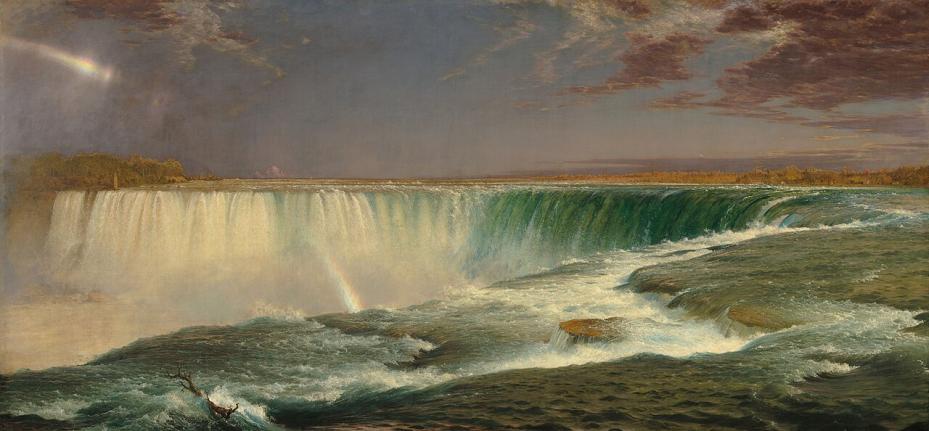 Frederic Edwin Church:  Niagara-vízesés, (részlet), 1857,olaj, vászon 
101.6  x 229.9 cm,   National Gallery of Art, Washington, D.C
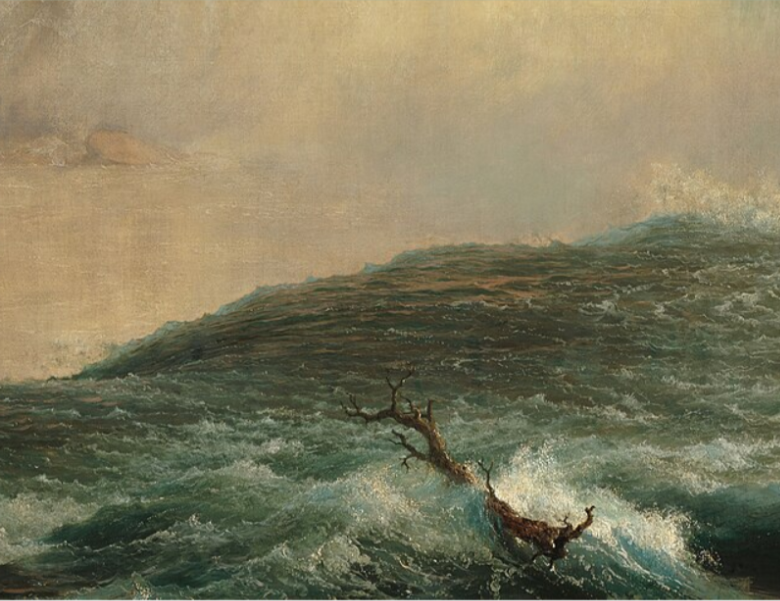 Frederic Edwin Church:  Niagara-vízesés, (részlet), 1857,olaj, vászon 
101.6  x 229.9 cm,   National Gallery of Art, Washington, D.C
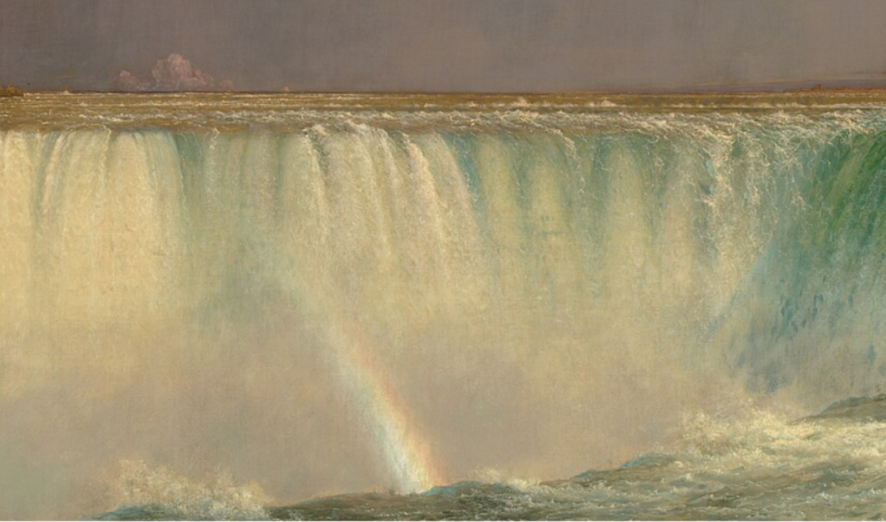 Frederic Edwin Church:  Niagara-vízesés, (részlet), 1857,olaj, vászon 
101.6  x 229.9 cm,   National Gallery of Art, Washington, D.C
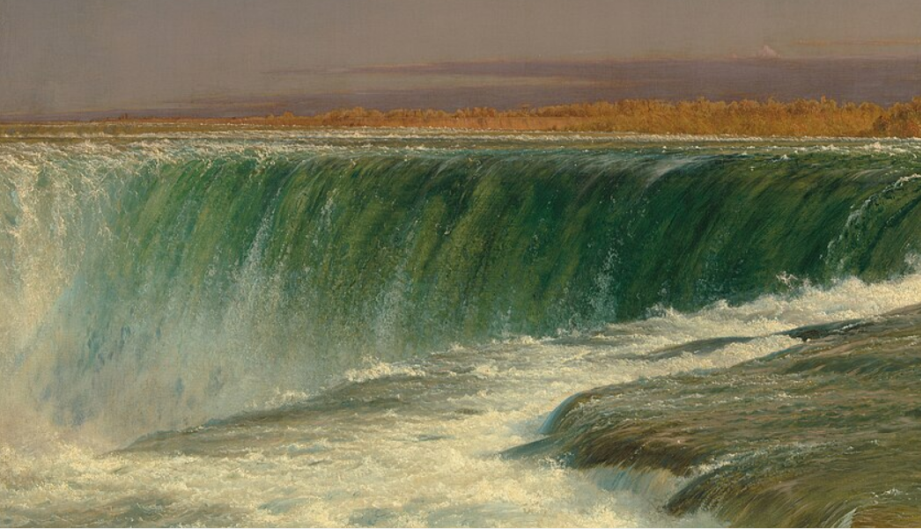 Frederic Edwin Church:  Az Andok szíve, 1859, olaj, vászon 
168 x 302,9 cm, The Metropolitan Museum of Art, New York
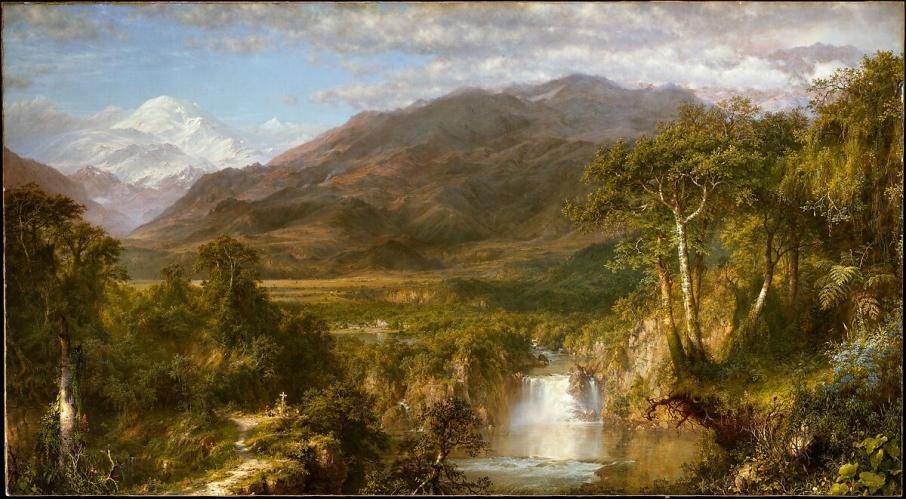 Frederic Edwin Church:  Alkony a vadonban, 1860, olaj, vászon 
 101,6 x 162,6 cm, Cleveland Museum of Art, Cleveland, Ohio
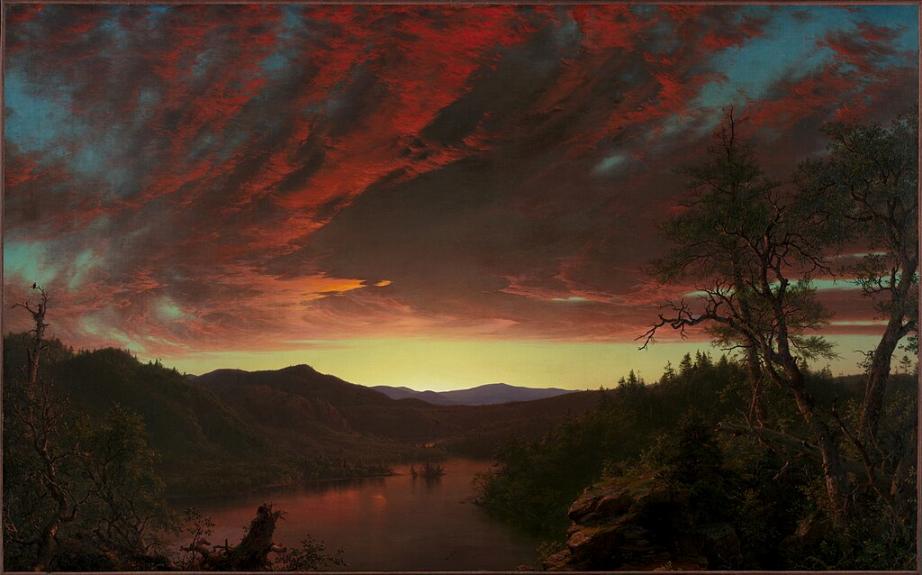 Frederic Edwin Church:  Lobogónk az égen, 1861, Olajfesték litográfiára papírra, kartonra fektetve
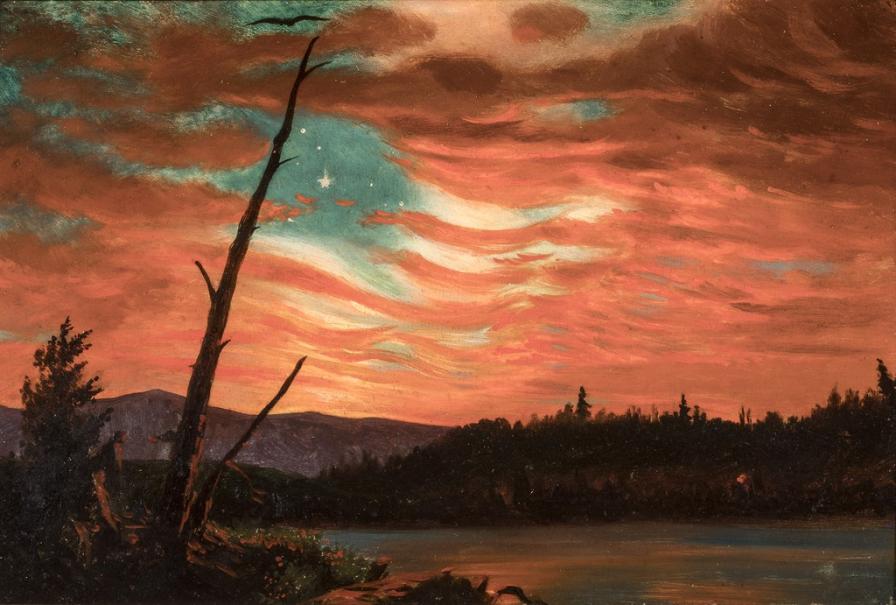 Frederic Edwin Church: Sarki fény, 1865, olaj, vásznon,  1 422,40 x 2 120,90 mm, Smithsonian American Art Museum Washington
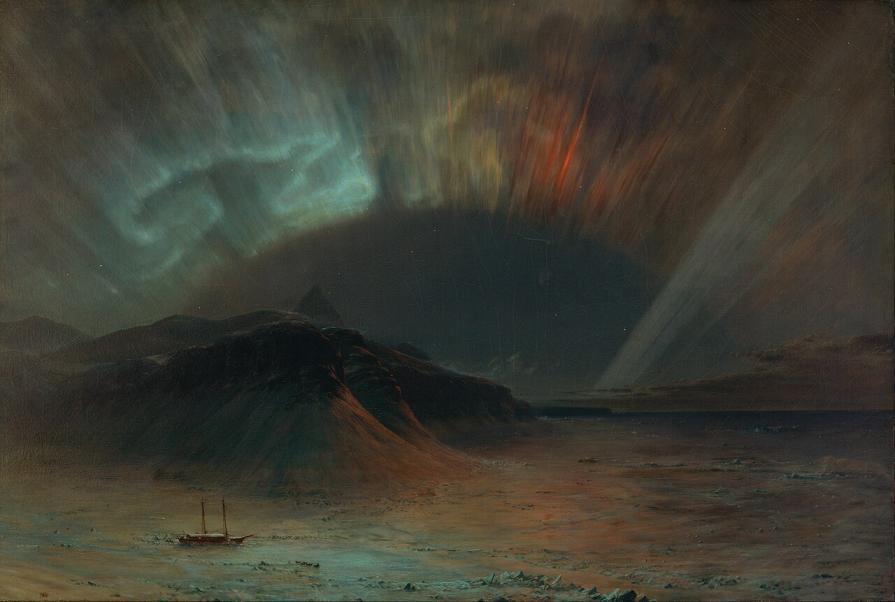 Frederic Edwin Church: Esős évszak a trópusokon, 1866,  olaj, vászon 142.9 x 214 cm, Fine Arts Museums of San Francisco
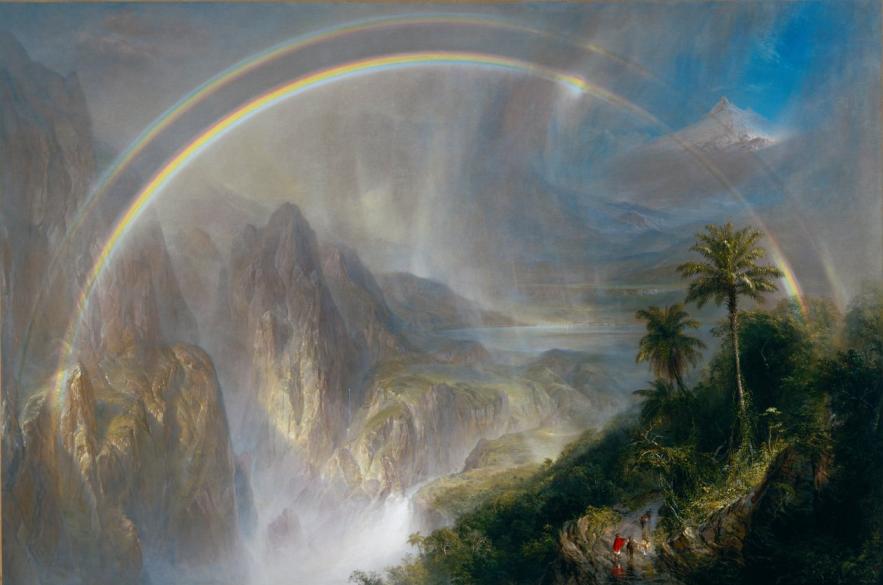 Frederic Edwin Church:  A Jéghegy, c. 1875, olaj, vászon 55,9 x 68,6 cm Terra Foundation for American Art, Daniel J. Terra Collection
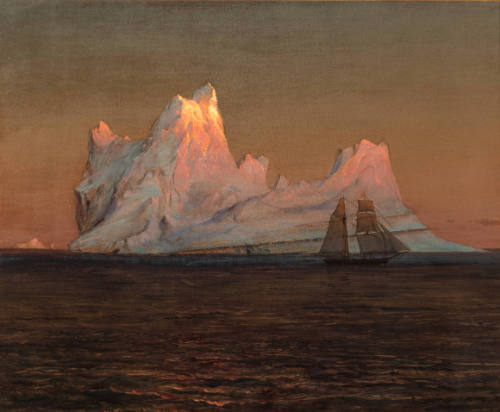 Frederic Edwin Church: A fény folyója,, 1877, 138.1 x 213.7 cm   
 National Gallery of Art, Washington DC.
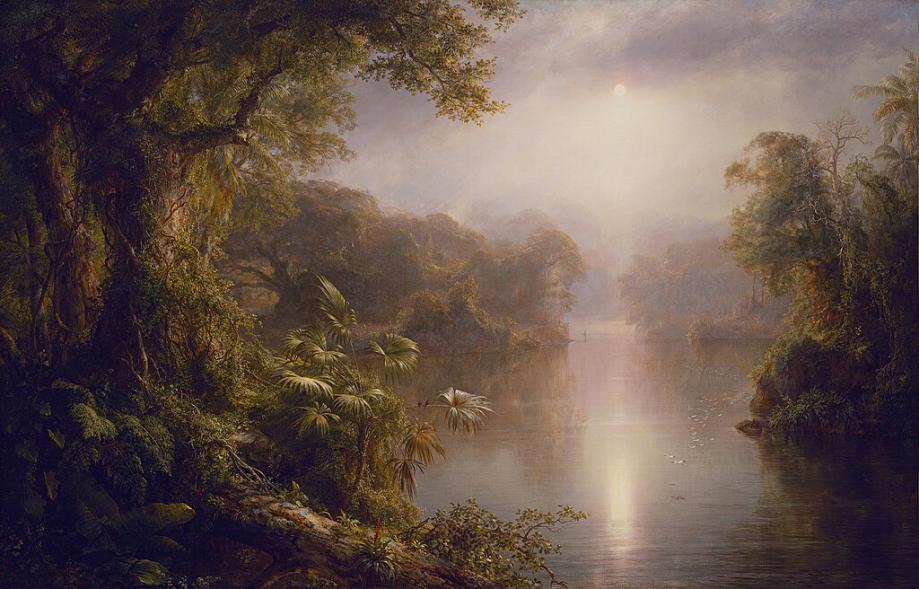 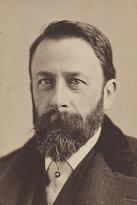 ALBERT BIERSTADT 
1830 – 1902
Albert Bierstadt (1830. január 7. – 1902. február 18.) 
német - amerikai festő, aki leginkább az amerikai nyugat pazar elsöprő tájairól ismert.
Albert Bierstadt  Csatlakozott a Westward Expansion számos utazásához , hogy megfesthesse a jeleneteket. Nem ő volt az első művész, aki megörökítette a lelőhelyeket, de a 19. század hátralévő részében ő volt a legkiválóbb festő. 
  Bierstadt Poroszországban született , de családja egyéves korában az Egyesült Államokba költözött. Több évre visszatért Düsseldorfba, hogy festészetet tanuljon. 
Tagja lett a New York -i Hudson River Iskola második generációjának , a hasonló gondolkodású festők informális csoportjának, akik a Hudson folyó mentén kezdtek festeni . 
 Stílusuk gondosan részletezett festményeken alapult, romantikus , szinte izzó megvilágítással, amit néha luminizmusnak is neveznek  Bierstadt a nyugati táj fontos értelmezője volt, és a Rocky Mountain Schoolhoz is tartozik. Sikerei ellenére Bierstadtot néhány kortárs bírálta a témaválasztásában megnyilvánuló romantika és a fényhasználat miatt, amelyet túlzónak találtak.
Albert Bierstadt:  Jelenet Tirolban, 1854, olaj farostlemezen
23,8×32,4 cm,Hirshhorn Museum and Sculpture Garden,Washington
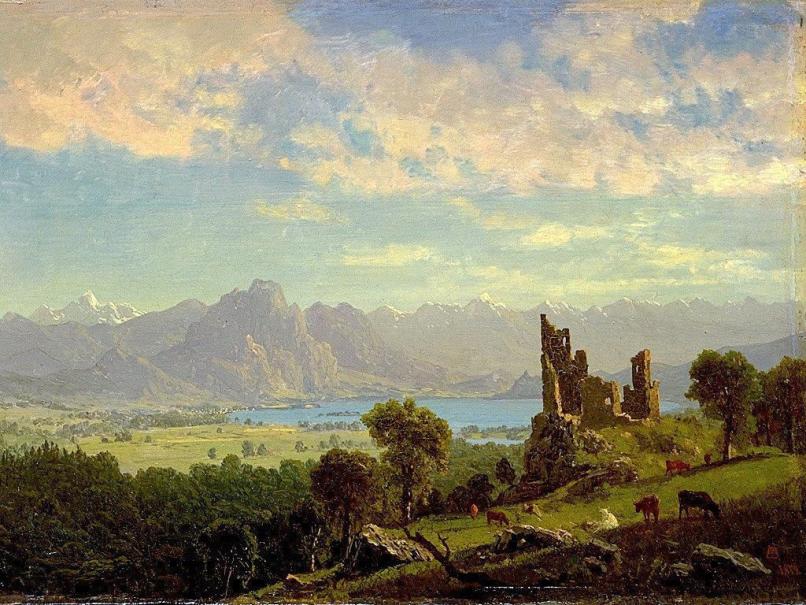 Albert Bierstadt: Gosnold, Cuttyhunkban, 1858, olaj, vászon
 76,8 x128,6 cm, New Bedford Whaling Museum, New Bedford, MA
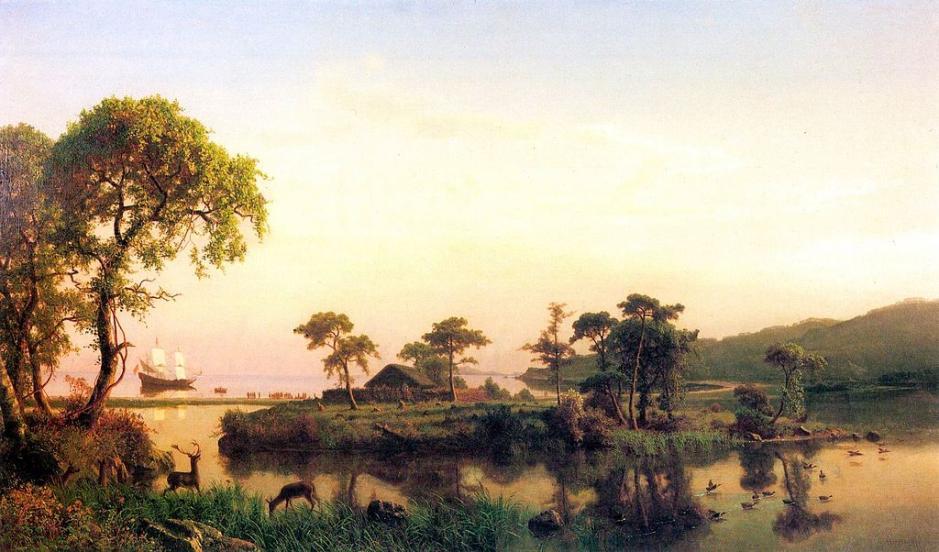 Albert Bierstadt: A Marina Piccola, Capri, 1859,  olaj, vászon
106,6 x 182,8 cm, Albright-Knox Art Gallery, Buffalo, New York
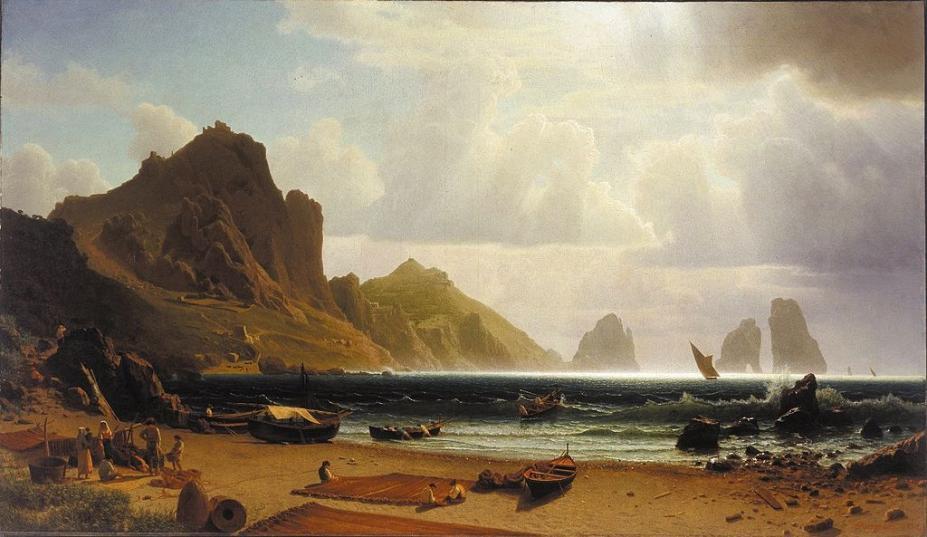 Albert Bierstadt:  Gerillahadviselés, 1862, olaj, tábla39,3 × 47,3 cm Century Association, New York City
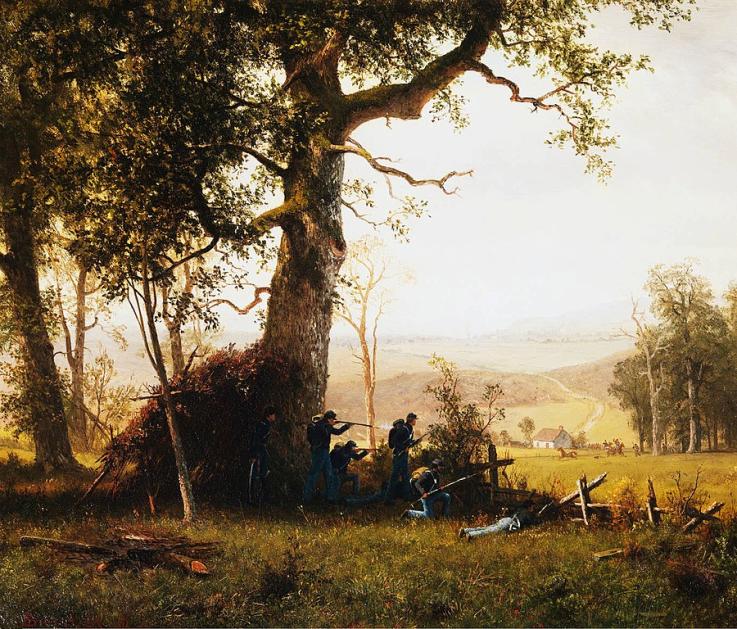 Albert Bierstadt: Oregon Trail, (tábortűz), 1863,  olaj, vászon táblára szerelve, 75,6 x111,8 cm
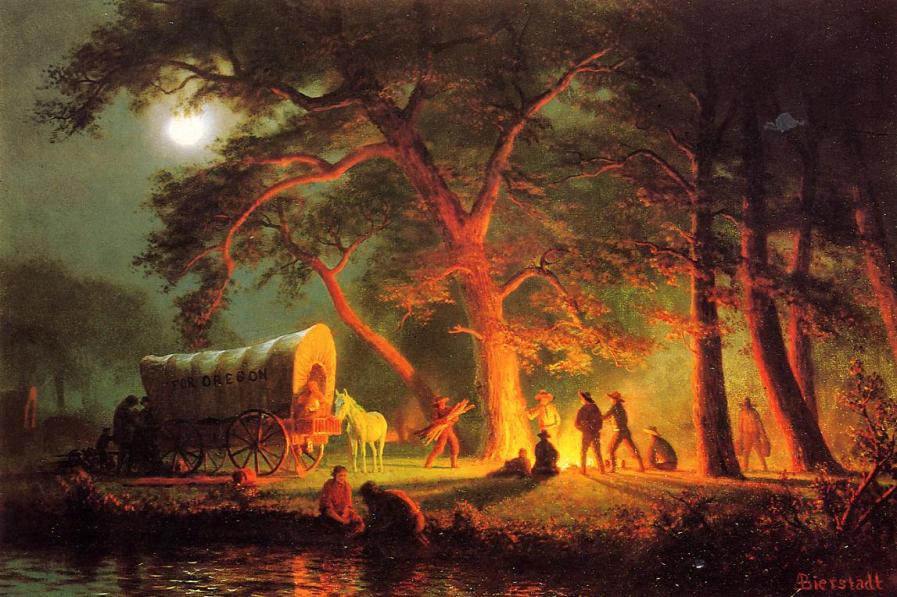 Albert Bierstadt:  A Sziklás-hegység, Lander  csúcs, 1863, olaj, vászon 186,7 x 306,7 cm, Metropolitan Museum of Art, New York City
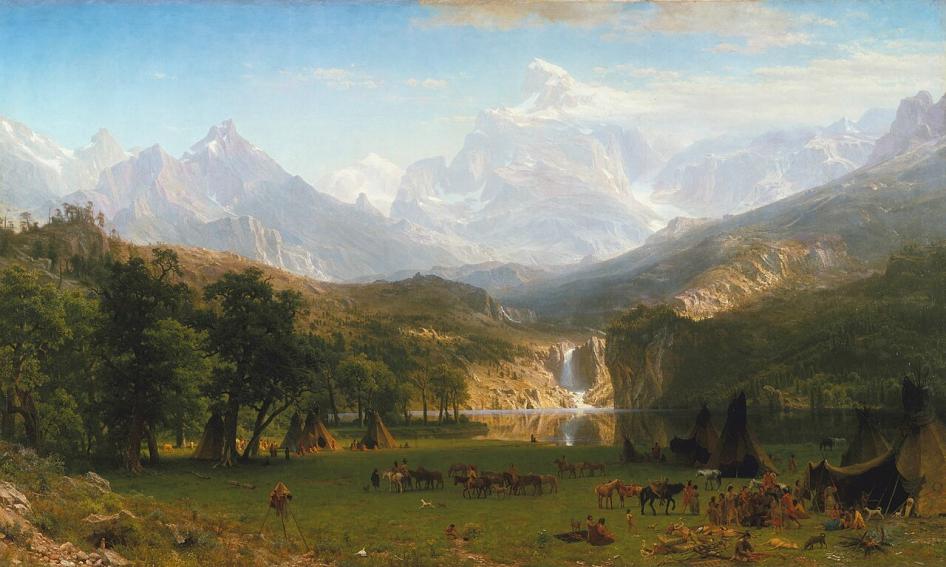 Albert Bierstadt: Staubbach-vízesés, Lauterbrunnen közelében, Svájc 1865,  olaj, vászon 96,5 x 153,6 cm
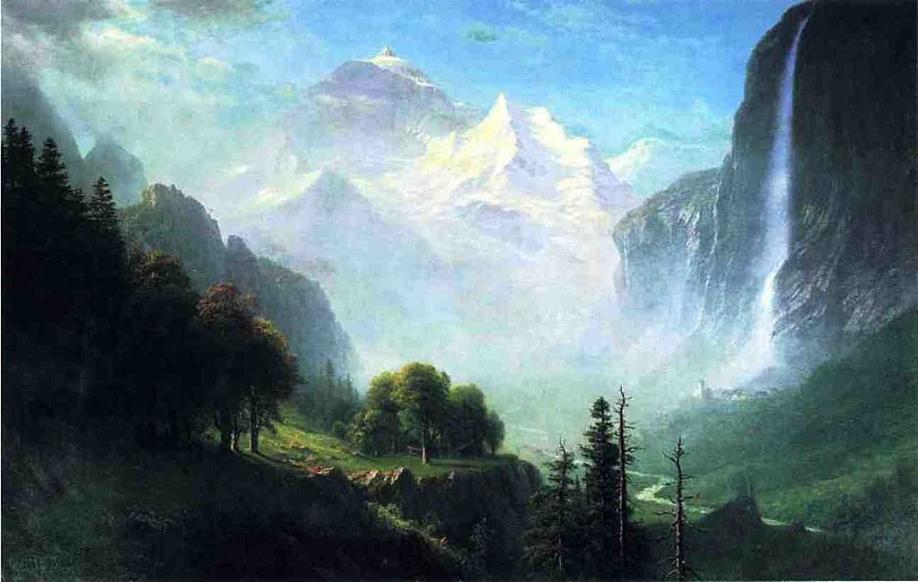 Albert Bierstadt: Vihar a Sziklás-hegységben, Mt. Rosalie,1866
 olaj, vászon, 210,8 x 361,3 cm, Brooklyn Museum, New York City
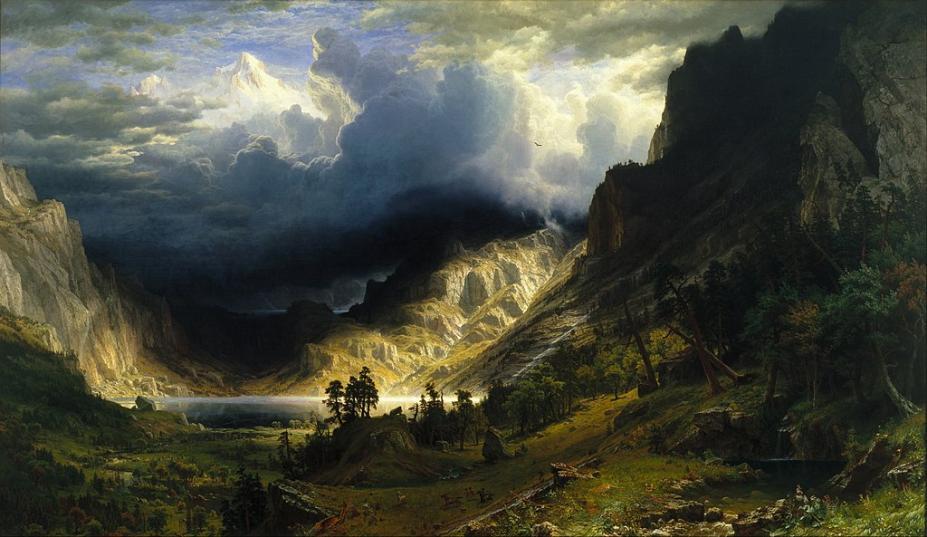 Albert Bierstadt: Sierra Nevada, Kalifornia, 1868, olaj, vászon
183 x 305 cm, Smithsonian American Art Museum , Washington, DC
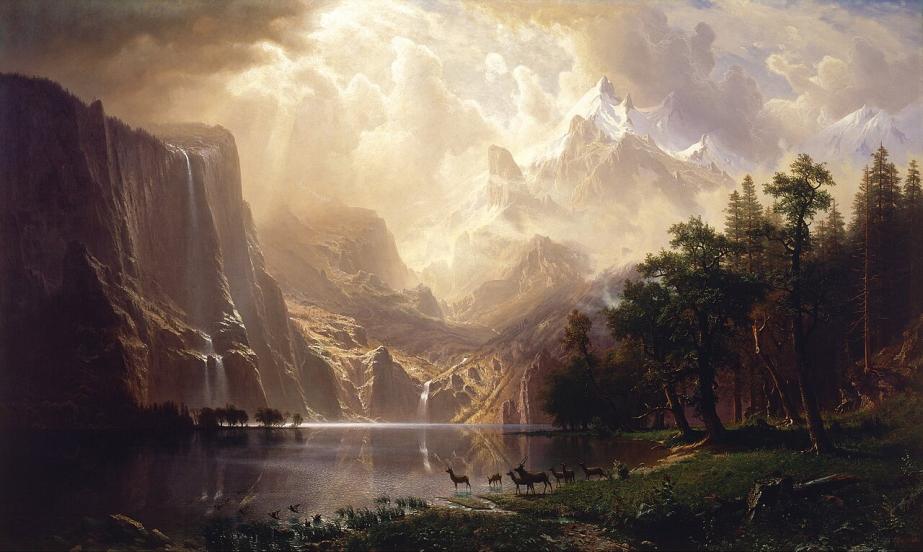 Albert Bierstadt: Sziklás hegyi táj, 1870, White House, Washington,DC
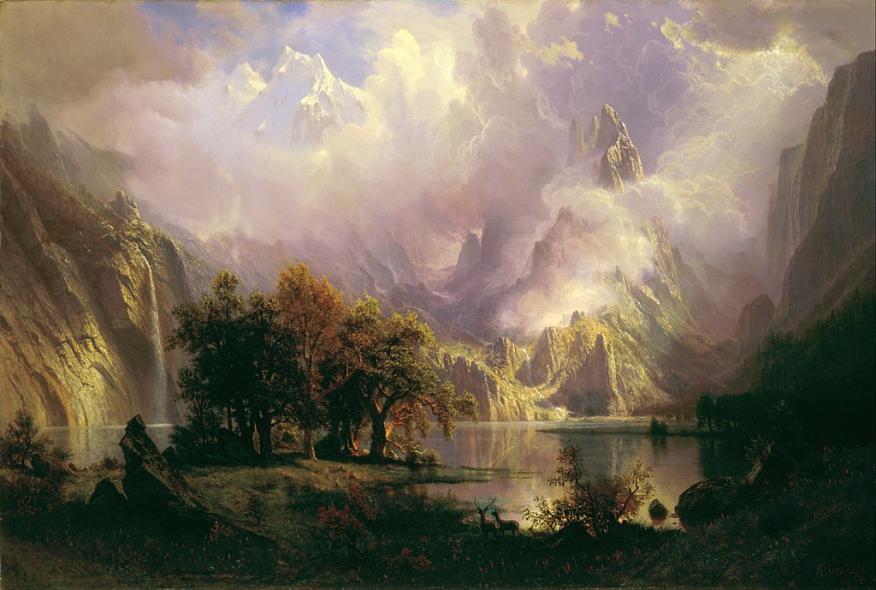 Albert Bierstadt:  A türkizkék tenger partja, (Smaragd-tenger),1878
 olaj, vászon 108 x163,8 cm, Manoogian Collection, Detroit, Michigan
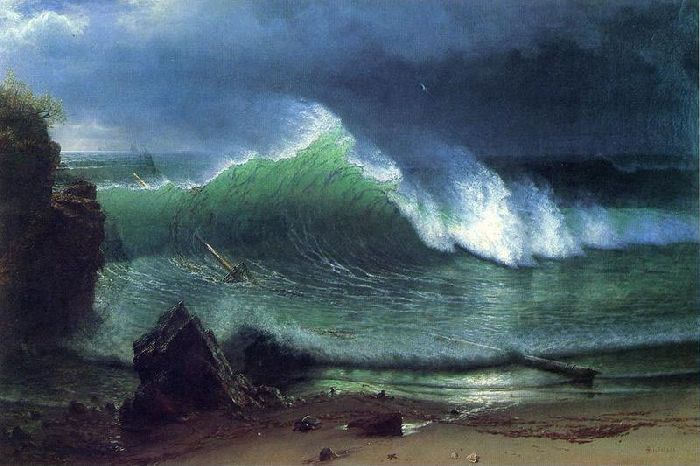 Albert Bierstadt:  Az utolsó bivaly,  1888, olaj, vászon,180,3 x 301 cm National Gallery of Art,Washington D.C.
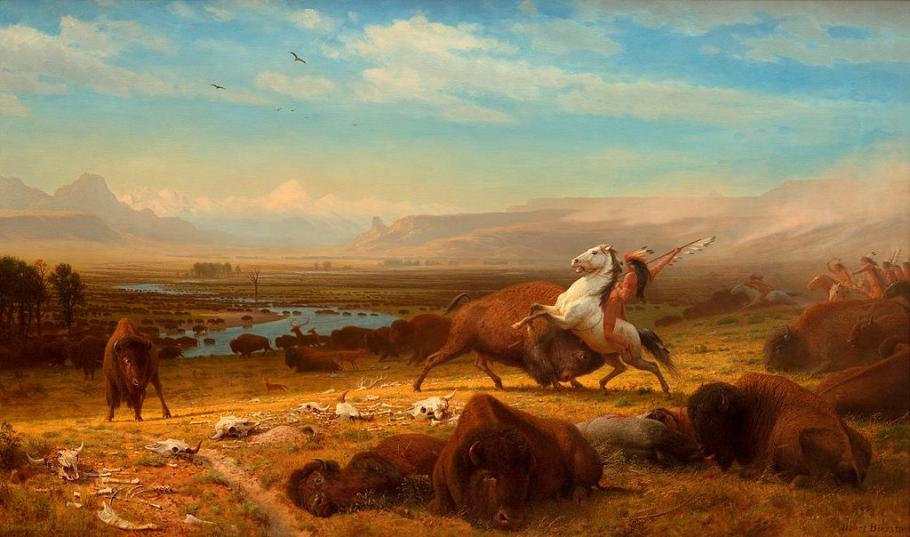 JOHN GAST 
1842-1896
( Berlin, Poroszország , 1842. december 21. – Brooklyn 1896. július 26. ) porosz származású amerikai festő és litográfus
Leghíresebb műve az American Progress (Amerikai haladás),(1872); ez a festmény és több rajza a Los Angeles-i Amerikai Nyugat Autry Múzeumában található.
A család 1850 előtt emigrált Berlinből Missouri középső borvidékére (jelenleg Hermann, Missouri állam)  Innen a család néhány évvel később St. Louisba költözött.  
Apja, Leopold litográfus mester volt, és testvérével August -al
megalapította az August Gast Bankjegy- és Litográfiai Vállalatot.  
A cég ma is létezik, és történelmi termékei népszerűek a gyűjtők körében. 
Leghíresebb festménye az American Progress volt  A festmény a nyugati terjeszkedést dicsőítette, és Eugène Delacroix Liberty Leading the People (1830) című művének amerikai megfelelőjének tartják.
Blöffök a Mississippin az arzenál alatt (1865), Angyal ül a hegy tetején (1871), cím nélkül (anya megigazítja a takarót...) (1870-es évek) Hazafelé ( 1872) sötét égbolt alatt vitorlázó hajó, amelyet 1896. március 24-én festett, néhány hónappal halála előtt, talán az utolsó munkája volt.
John Gast: Missouri River, 1870, rajz, 21,5 cm x 26,6 cm 
Autry Museum of the American West, Los Angeles
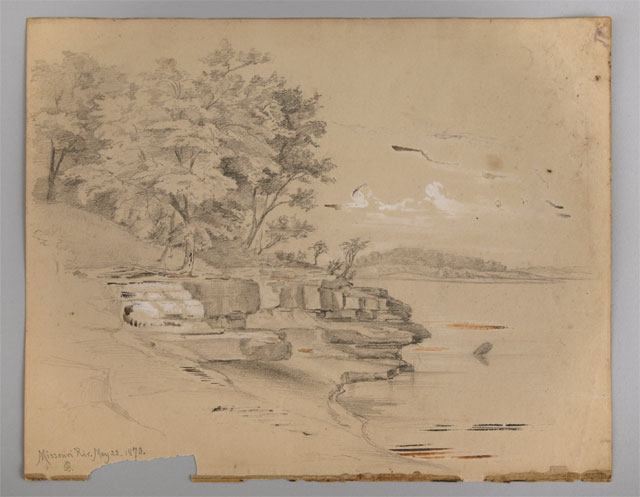 John Gast:  Angyal,  (Angyal ül a hegy tetején),1871, olaj, tábla
33 x 45,7 cm
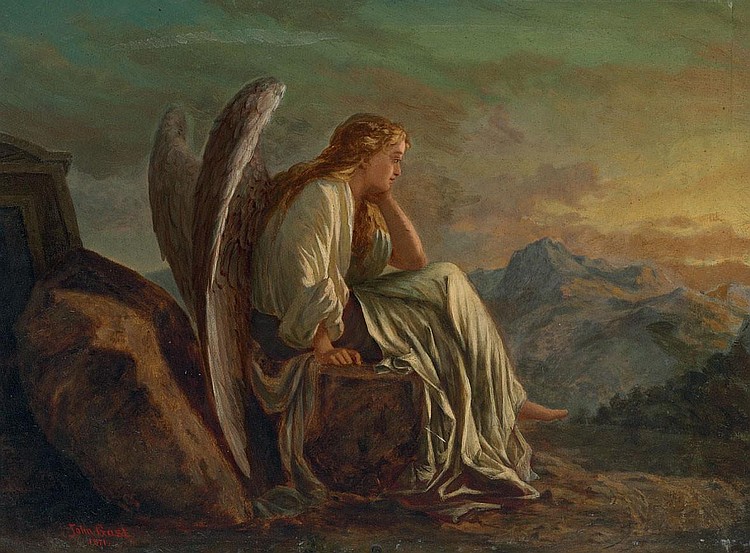 John Gast:  Amerikai Haladás, 1872, olaj,  29,2 x 40 cm,  Autry Museum of the American West Los Angeles, California
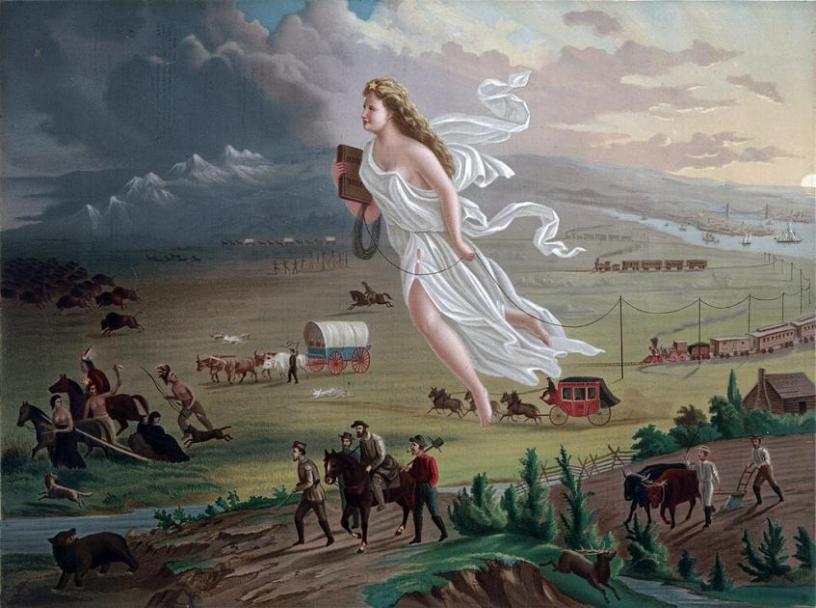 John Gast:  Amerikai Haladás, 1872, olaj,  29,2 x 40 cm,  Autry Museum of the American West Los Angeles, California
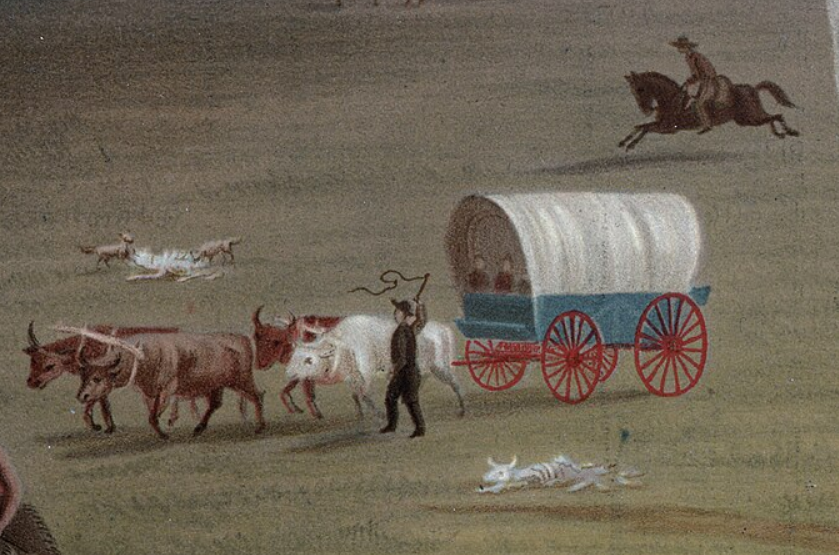 John Gast:  Amerikai Haladás, 1872, olaj,  29,2 x 40 cm,  Autry Museum of the American West Los Angeles, California
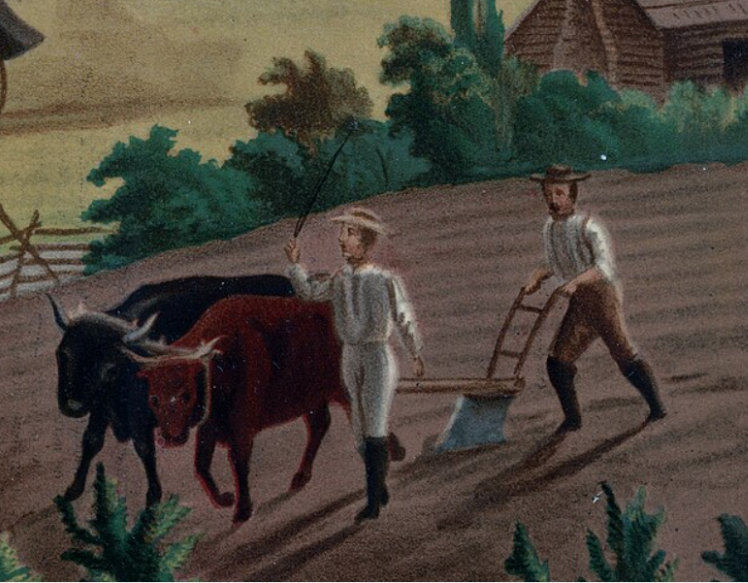 John Gast:  Amerikai Haladás, (részlet),1872, olaj, 29,2 x 40 cm,  Autry Museum of the American West Los Angeles, California
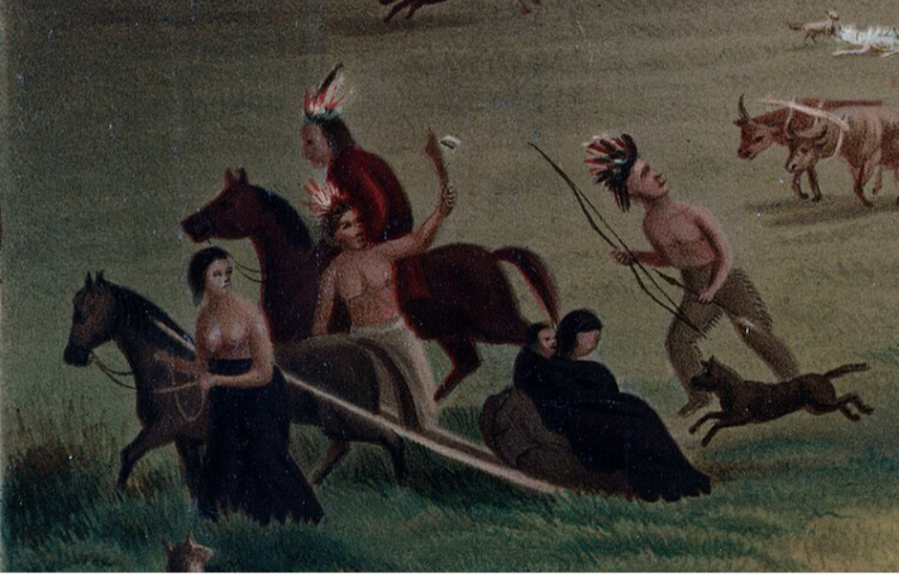 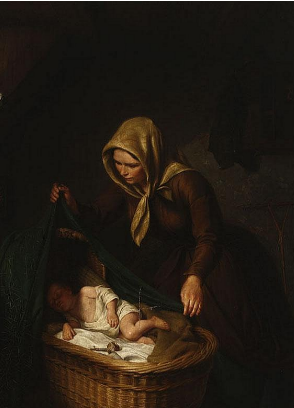 John Gast 
Cím nélkül
 (anya megigazítja a takarót) 
1870-es évek
Olaj, vászon
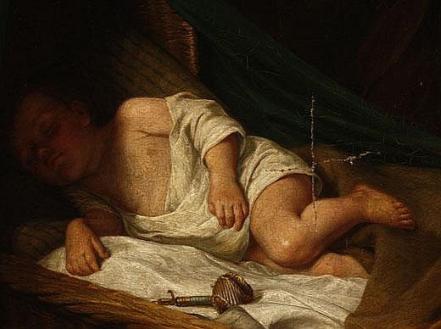 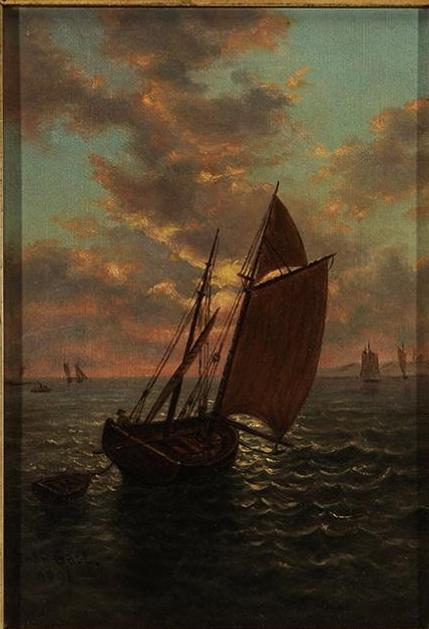 John Gast
 Hazafelé 
 1872 
 olaj, vászon
 10 x 7 in.
KANADA
Cornelius Krieghoff                                      1815–1872                   
Aaron Allan Edson                                        1846–1888
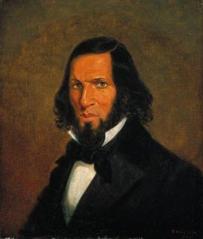 CORNELIUS KRIEGHOFF
  1815–1872
1815. június 19, Amszterdam - 1872. március 5. Chicago, Illinois 
 kanadai-holland művész, festőművész és arcképfestő.
Gyermekkorában apja, Johann Ernst Krieghoff visszatért Németországba.  
Krieghoff fiatalsága nagy részét  Schweinfurtban (Bajorország) töltötte. 22 éves korára (1837) átkelt az Atlanti-óceánon. 
Bevonult három évre az amerikai hadseregbe. Kanadába költözését, úgy tűnik, családi problémák váltották ki. 
1844-re Torontóban már jelentős portré megbízást kap.
 A következő évben Párizsban  tudását csiszolgatva, gyakran lemásolta történelmi és kortárs mesterek műveit.  
1846 elején isszatér Kanadába. 1863-70 között újból  Európa volt a bázisa; rövid időre visszatért Québec Citybe (1870-71), mielőtt Chicagóba költözött, ahol 1872-ben bekövetkezett haláláig lakott lányával. 
Későbbi műveiben a romantikus elem fokozódott  az őslakosok  életének, valamint  a természet  maga fenséges nagyszerűségének ábrázolásában. (A Laurent-tavon), Figyelemre méltó munkája,
  A fizetőkapu , (1859)
Cornelius Krieghoff:  Nagyböjt megszegése (vagy egy pénteki meglepetés) , c. 1847, Olaj, vászon, 36,6 x 54,4 cm,The Thomson Collection at the Art Gallery of Ontario
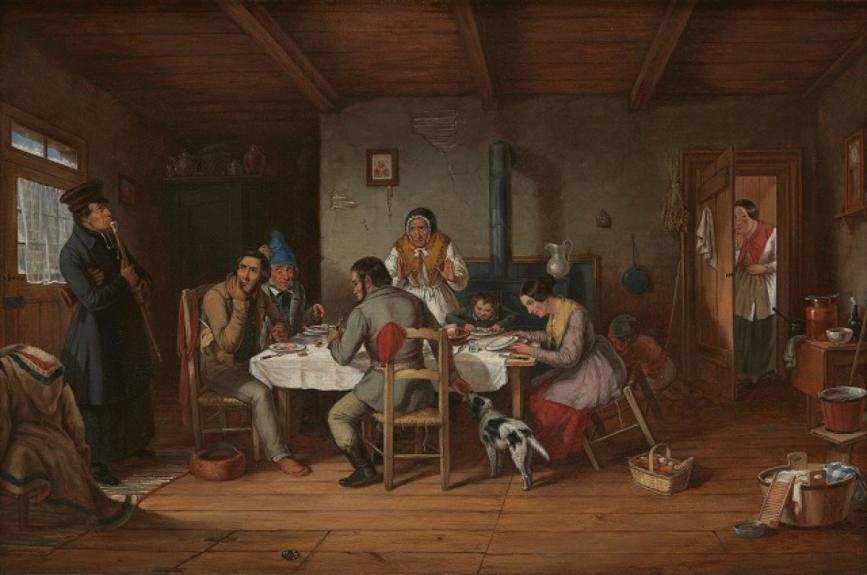 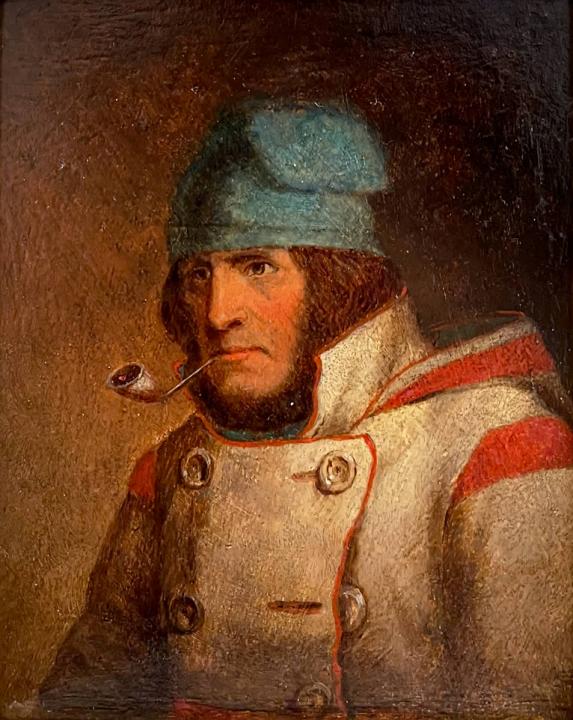 Cornelius Krieghoff 
Önarckép 
(Kanadai lakos 
Blue Tuque-ban)
kb.1850  
 olaj, fatábla 
19,1 x 15,2 cm Magántulajdon
Cornelius Krieghoff:  Indián család az erdőben, 1851, olaj, vászon
 44,7 x 66,6 cm, Museum of fine Arts, Montreal
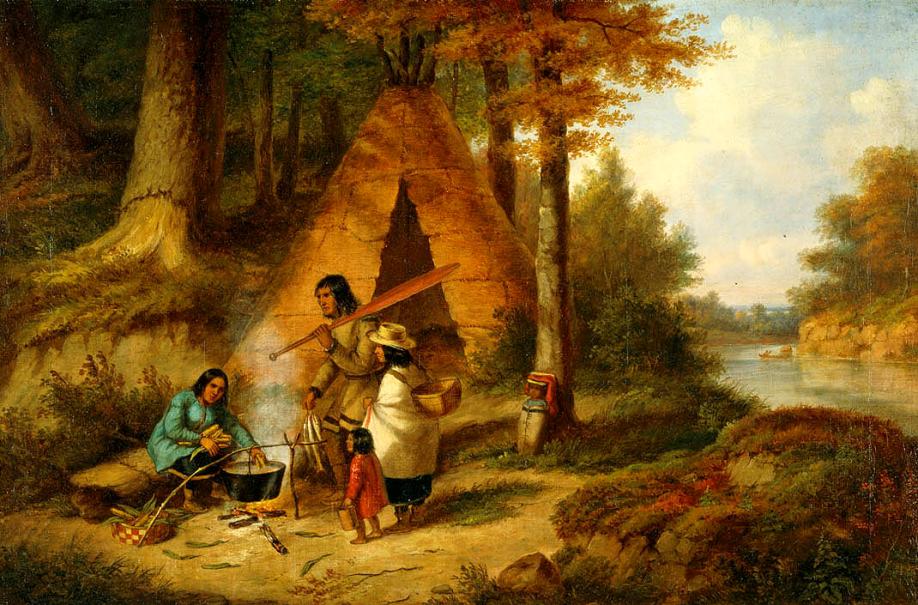 Cornelius Krieghoff:  Le az útról (Ideges szánkós), 1856, Olaj, vászon, 
33,8 x 54,5 cm, Thomson Collection at the Art Gallery of Ontario
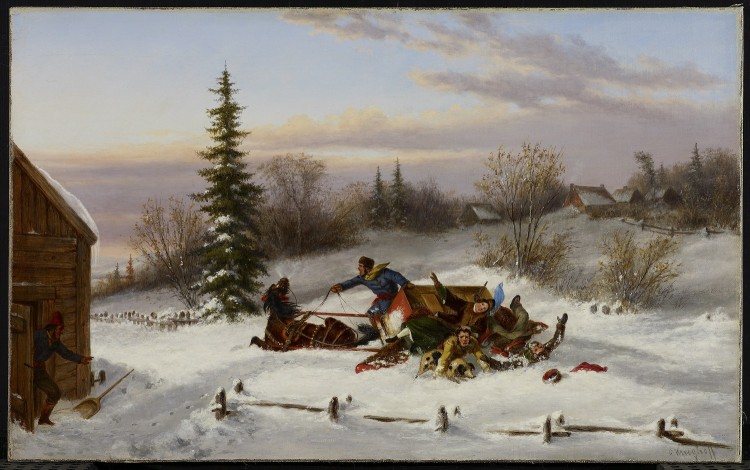 Cornelius Krieghoff: Indián vadász és családja, 1856
 olaj, vászon, 45 x 66,6 cm, Montreal, Museum of Fine Arts
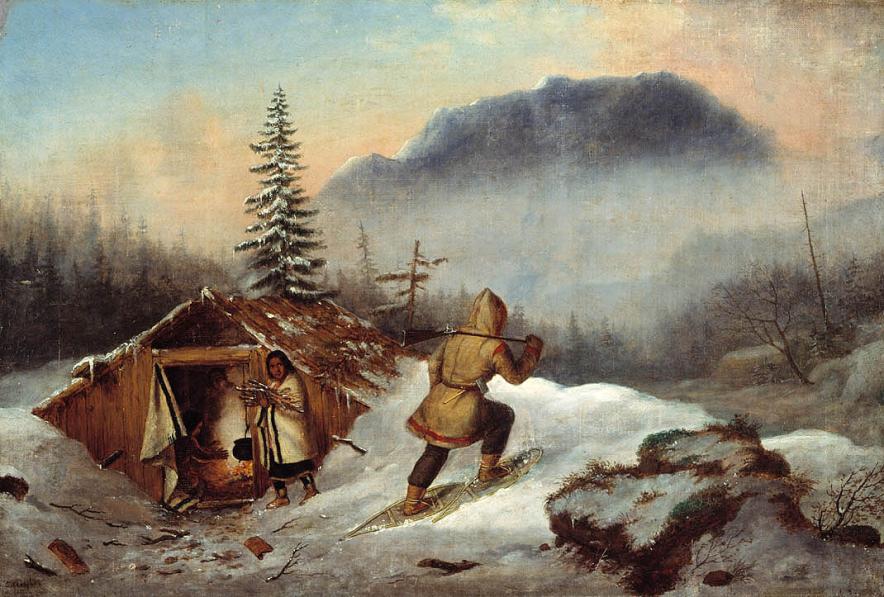 Cornelius Krieghoff: Telepes rönkház, 1856 olaj, vászon 92,7 x  62,2 cm Art Gallery of Ontario, Torontó, Kanada
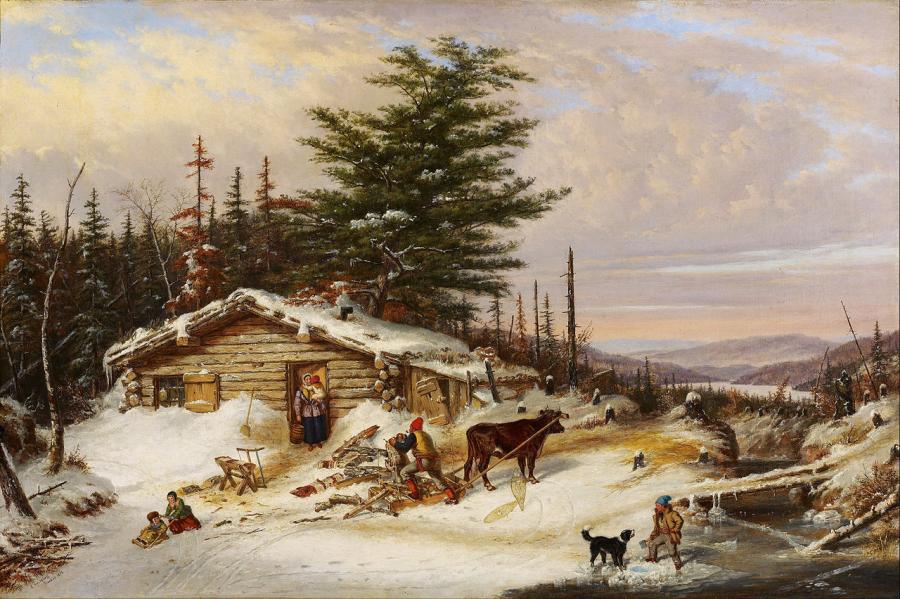 Cornelius Krieghoff: Indián kenus és vadász őszi tájban, 1858  
olaj, vászon, 30,4 x 40,6 cm
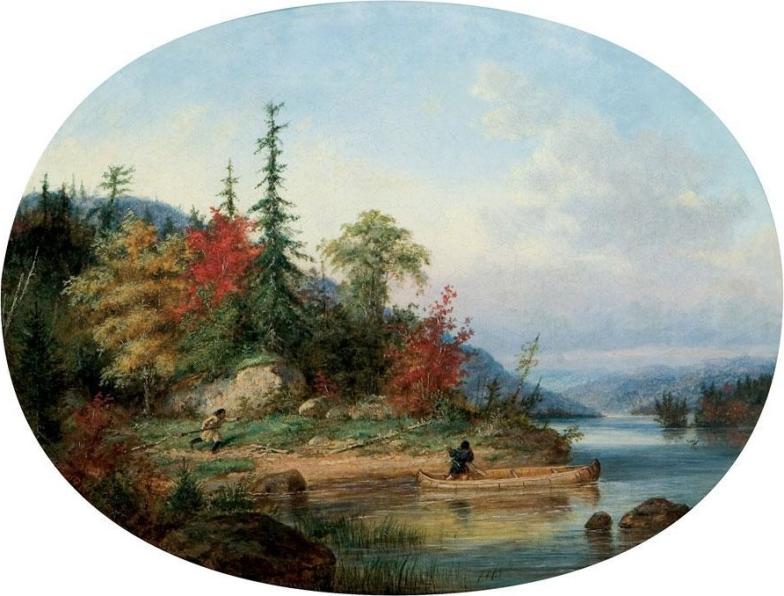 Cornelius Krieghoff: A Laurent-tónál, 1863, 36,2 x 54 cm 
Art Gallery of Ontario Toronto, Canada
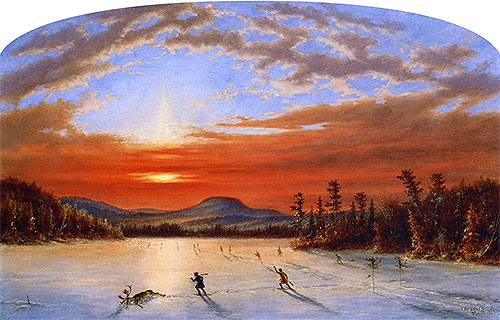 Cornelius Krieghoff:  Sillery Cove, Quebec, 1864, körül, olaj, vászon 
93,2 x 116 cm, Art Gallery of Ontario, Toronto
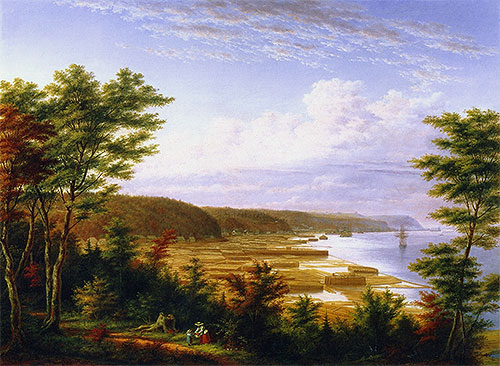 Cornelius Krieghoff:  Ősz Nyugat-Kanadában, Chippeway indiánok 1865, olaj, vászon, 35,6 x 55,5 cm
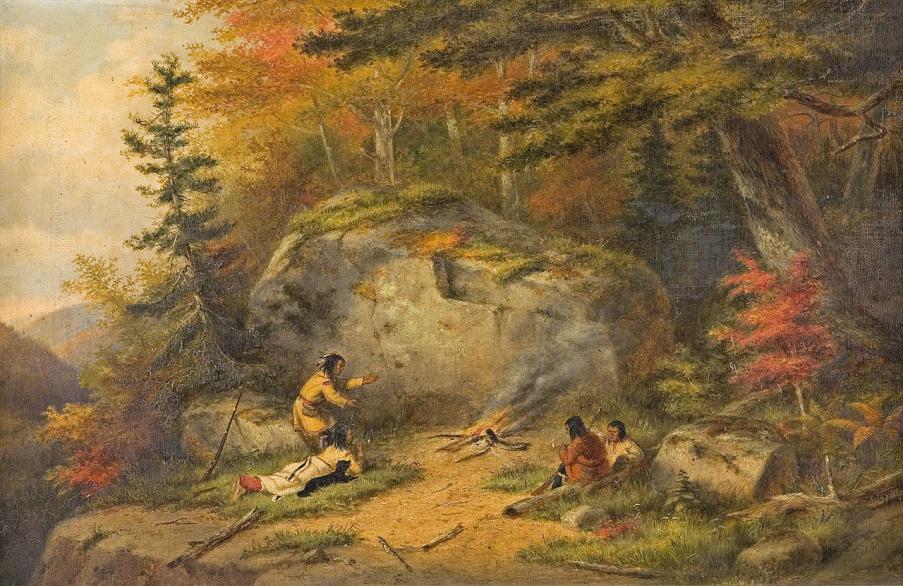 Cornelius Krieghoff: Csapdászok a határon (Trappers on the frontier). olaj, vászon, 30.5 x 40.6 cm
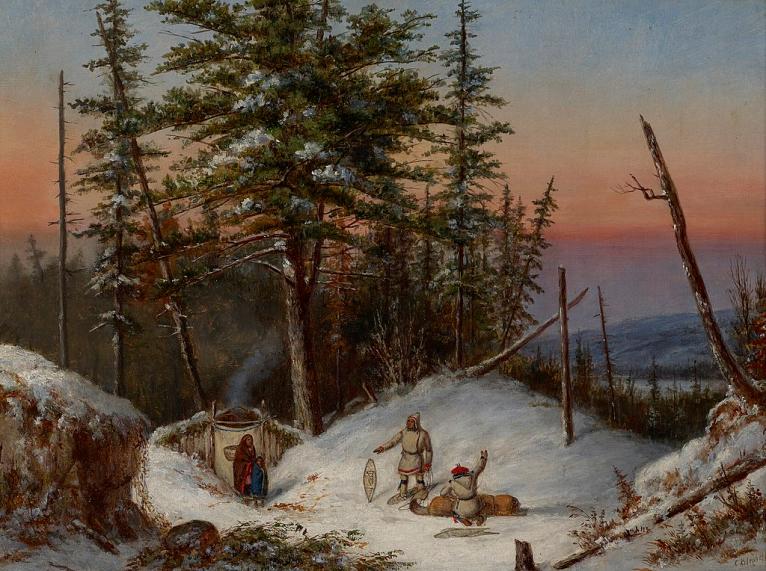 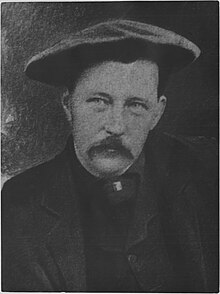 ALLAN AARON EDSON
1846 -1888
Allan Aaron Edson,  1846. december 18, East Townships , Kanada East- 1888. május 1. (41 évesen)Sutton, Québec 
Kanada egyik legjelentősebb tájképművésze volt az 1870-es években.
Kilenc évesen családja Stanbridge-ben telepedett le , ahol apja egy szállodát vezetett. 
Művészeti tanulmányai mellett Edson kereskedelmi oktatásban   isrészesült. 
1861-ben Montréalba költözött, ahol egy Augustus Pell nevű keretkészítő és műkereskedő könyvelőjeként dolgozott, aki bemutatta a helyi művészeknek.  
1863 körül leckéket vett Robert Scott Duncanson amerikai festőtől. Ezután, Londonban utazott tovább tanulni. 
 Itt a Preraffaelita Testvériség részlet gazdag kompozíciókra való hajlama hatott rá. Az 1880-as évek elején Franciaországba költözött szintén tanulás céljából. 
Majd 1886 és 1887 között Londonban újból tartózkodott, ezután visszatért Kanadába, és a québeci Suttonban telepedett le. A következő évben tüdőgyulladás okozta szövődményekben halt meg, amelyet egy téli jeleneteket festő expedíció során kapott.
Aaron Allan Edson: A Pike folyó, c. 1864 olaj, malomdeszkán  
22,8 x 32,2 cm, National Gallery of Canada, Ottawa, ON.
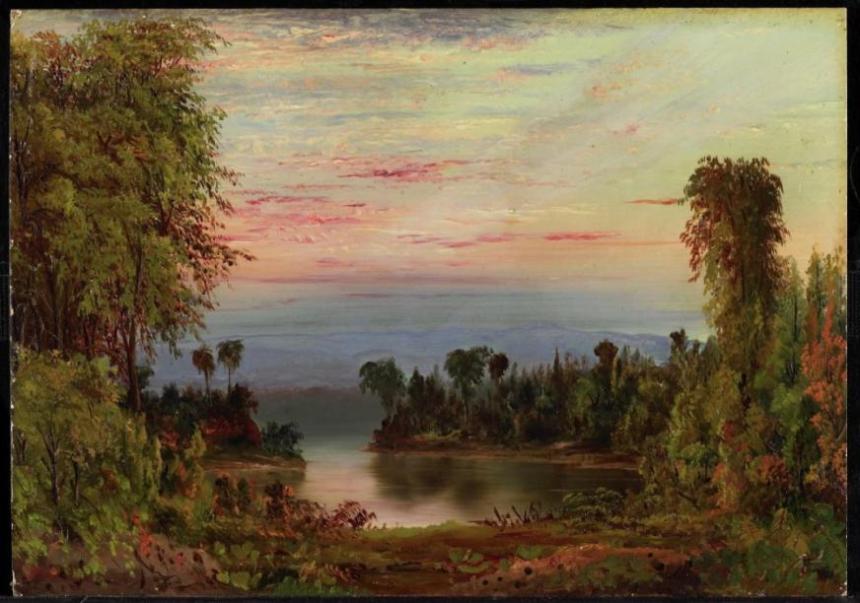 Aaron Allan Edson: CÍm nélkül, 1867, olaj, vászon, 58,4 x 101,6 cm Sherbrooke Museum of Fine Arts Collection, Quebec, Canada
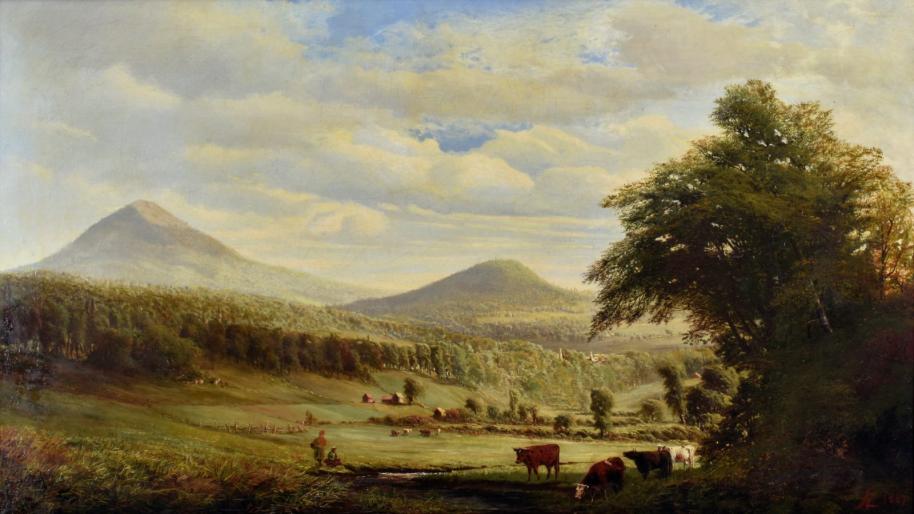 Aaron Allan Edson: Favágók a Saint-Maurice folyón,1868, olaj, vászon 58,5 x 101,5 cm, Montreal Museum of Fine Arts
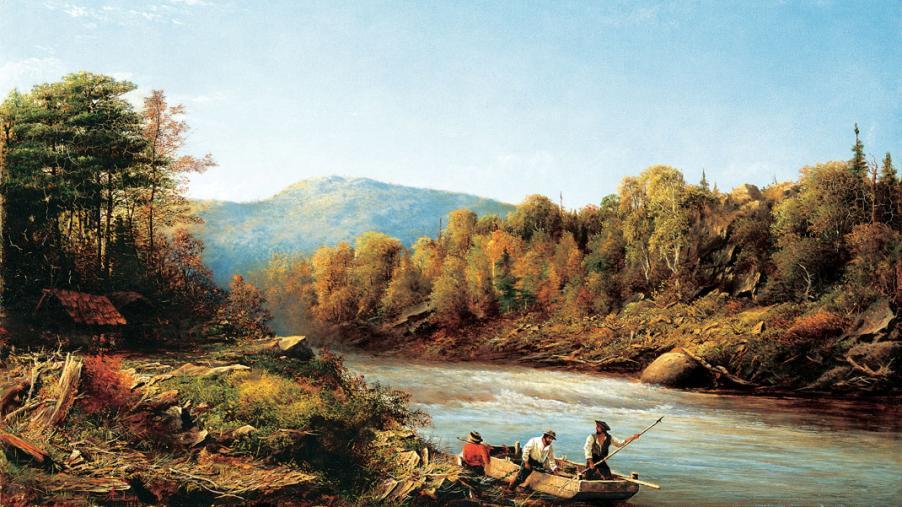 Aaron Allan Edson: Shawinigan-vízesés, 1869, olaj, vászon 
104,5 x 142,5 cm, National Gallery of Canada, Ottawa, ON.
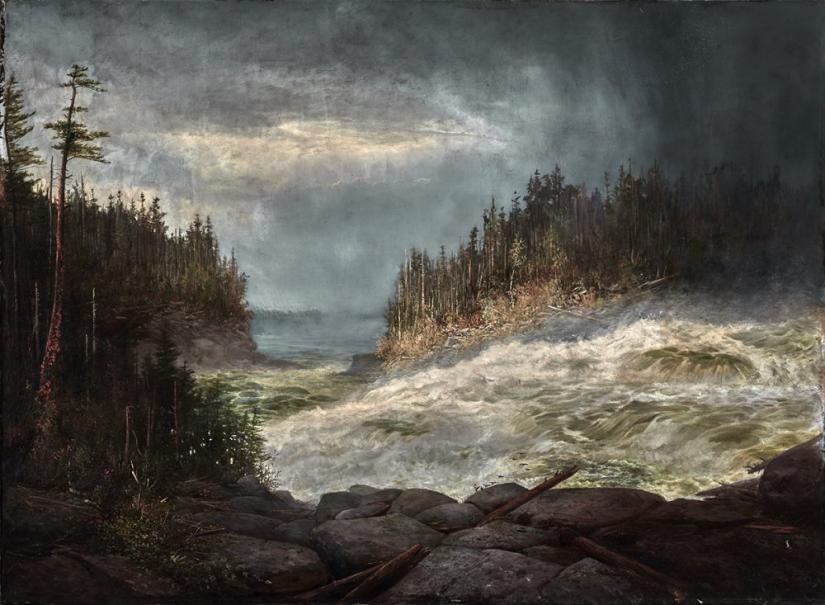 Aaron Allan Edson: Mount Orford reggel, 1870, olaj, vászon 
91,6 x 152,8 cm, National Gallery of Canada, Ottawa, ON.
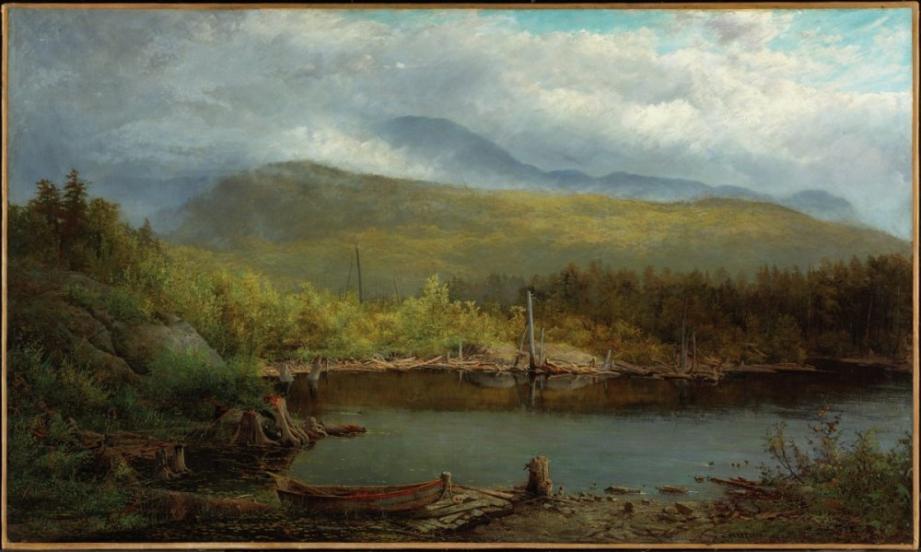 Aaron Allan Edson: Ősz a Yamaska ​​folyón, Sutton tartományban 1872, olaj, vászon, Collection du Musée national des 
beaux-arts du Québec
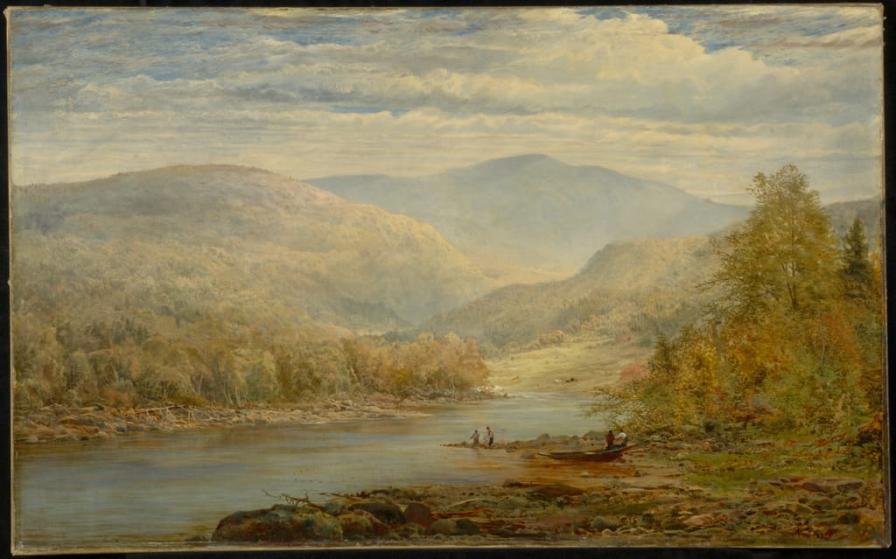 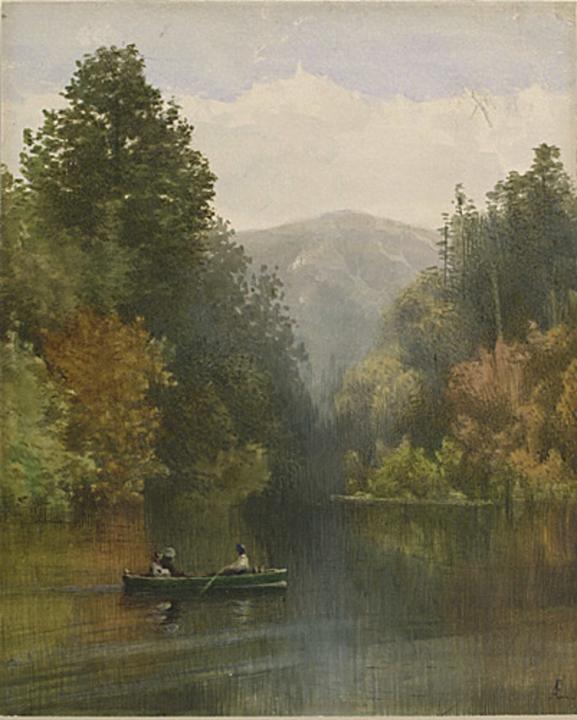 Aaron Allan Edson 
 Csendes délután 1874 -1880 
 akvarell, papír 28,6 x 23,2 cm  
Collection du Musée national des beaux-arts 
du Québec
Aaron Allan Edson: Szántás a Mont Orford régióban,1884 -1888 
Olaj, vászon,  45,3 x 81 cm,  Collection du Musée national des 
beaux-arts du Québec
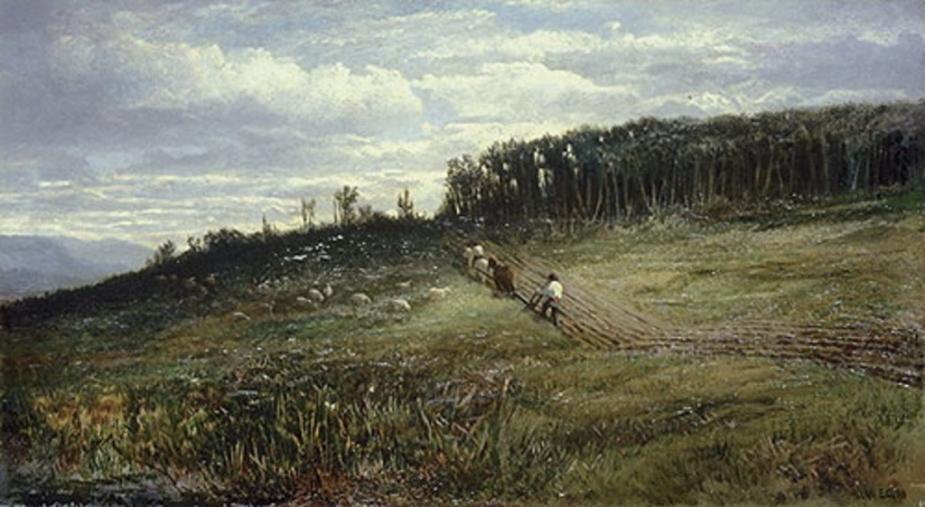 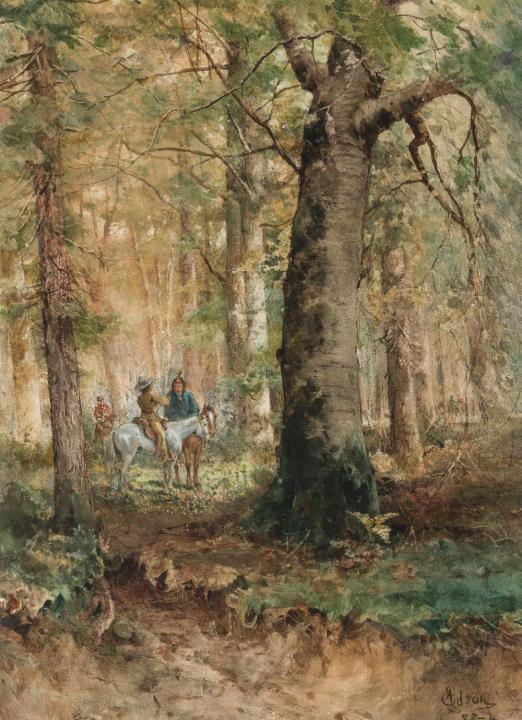 Aaron Allan Edson 
A Tábor
-
Akvarell papíron 
20 3/4  x 15 1/4 inch.
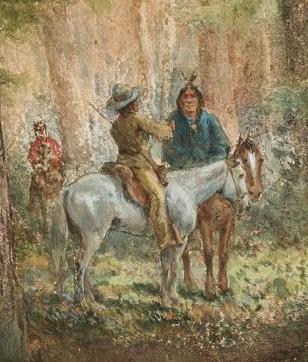 Aaron Allan Edson:  Út a Magoghoz, olaj, vászon, 53,3 x 81,3 cm
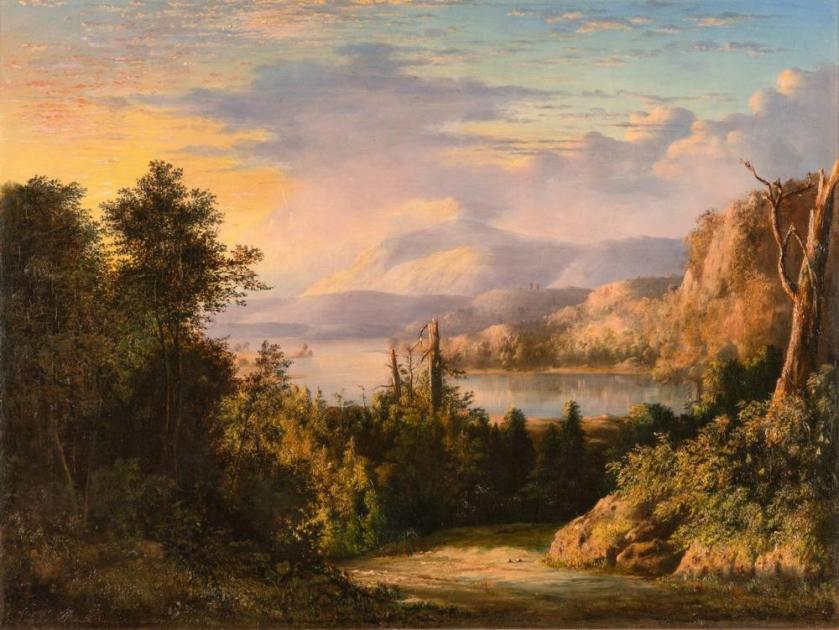